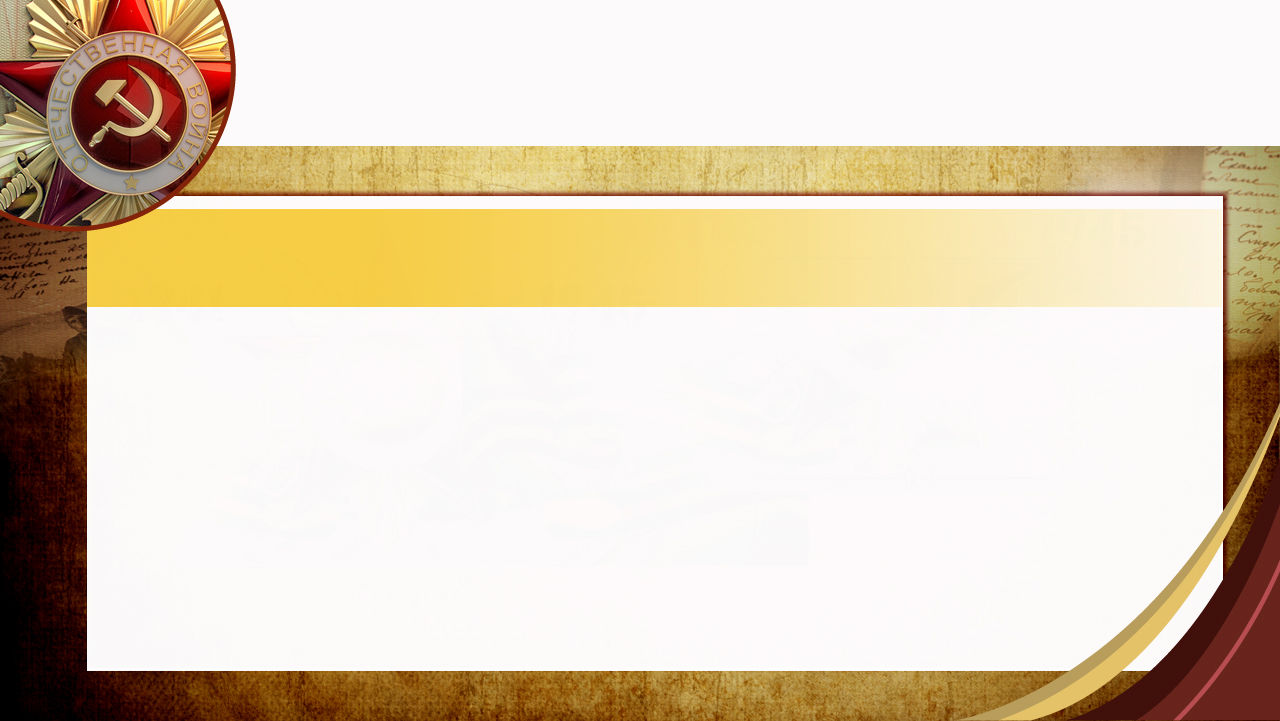 Меч Победы
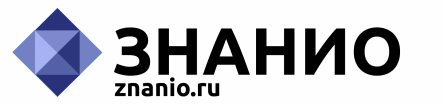 МОНУМЕНТ «ТЫЛ ― ФРОНТУ»
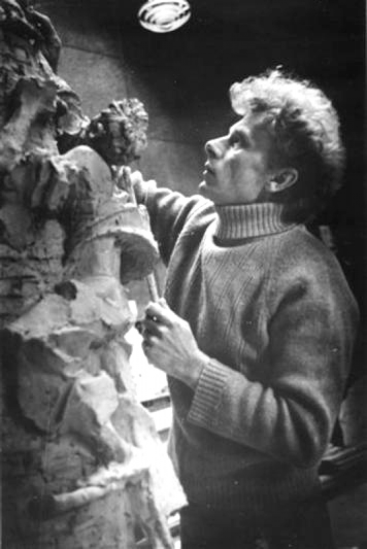 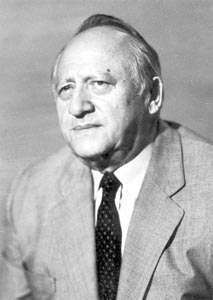 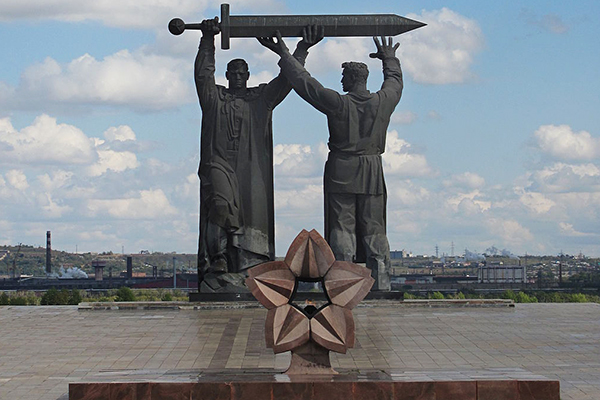 Яков Белопольский
архитектор
Лев Головницкий
скульптор
г. Магнитогорск
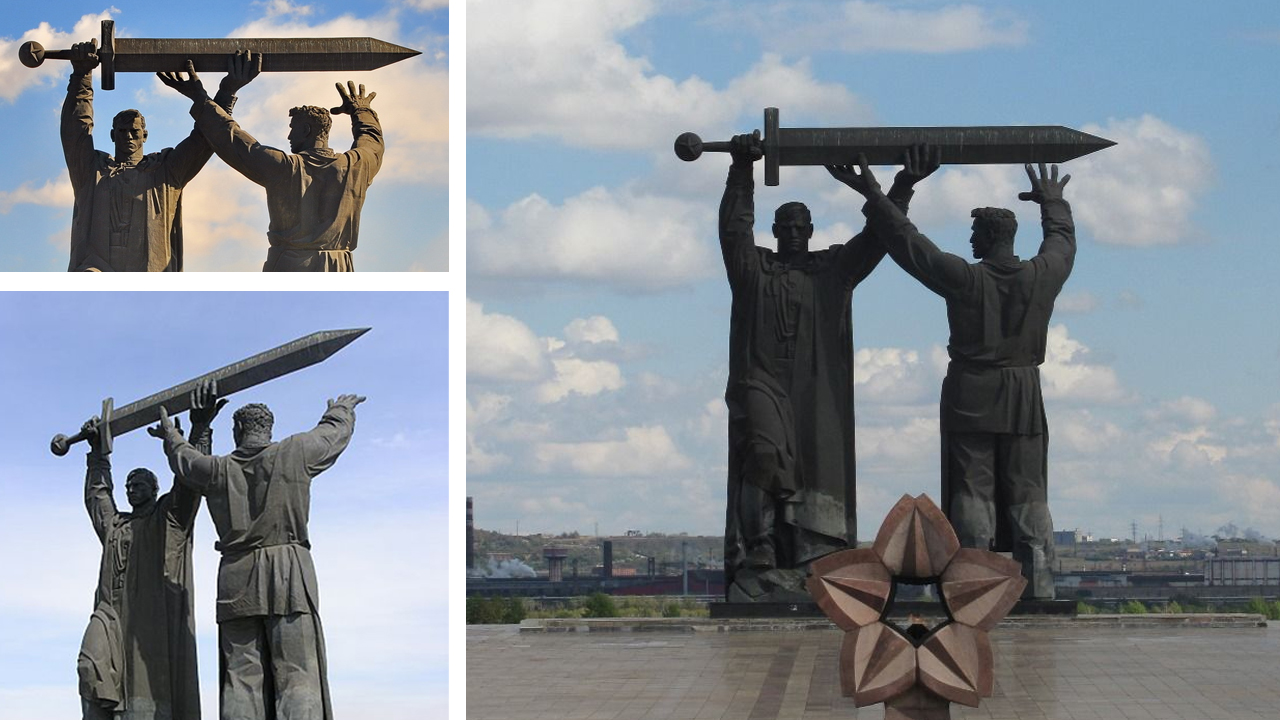 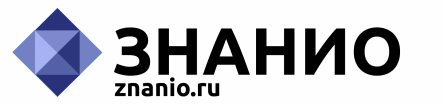 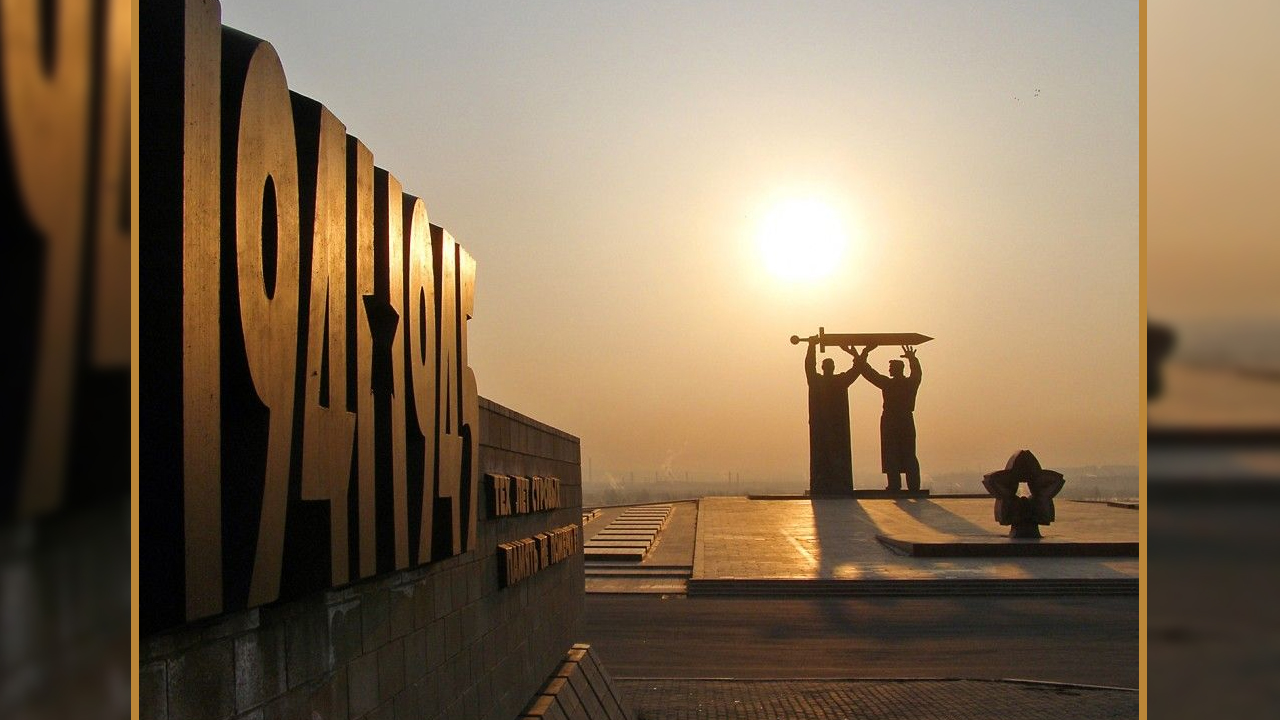 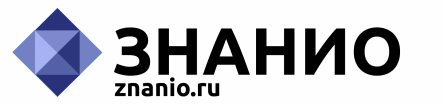 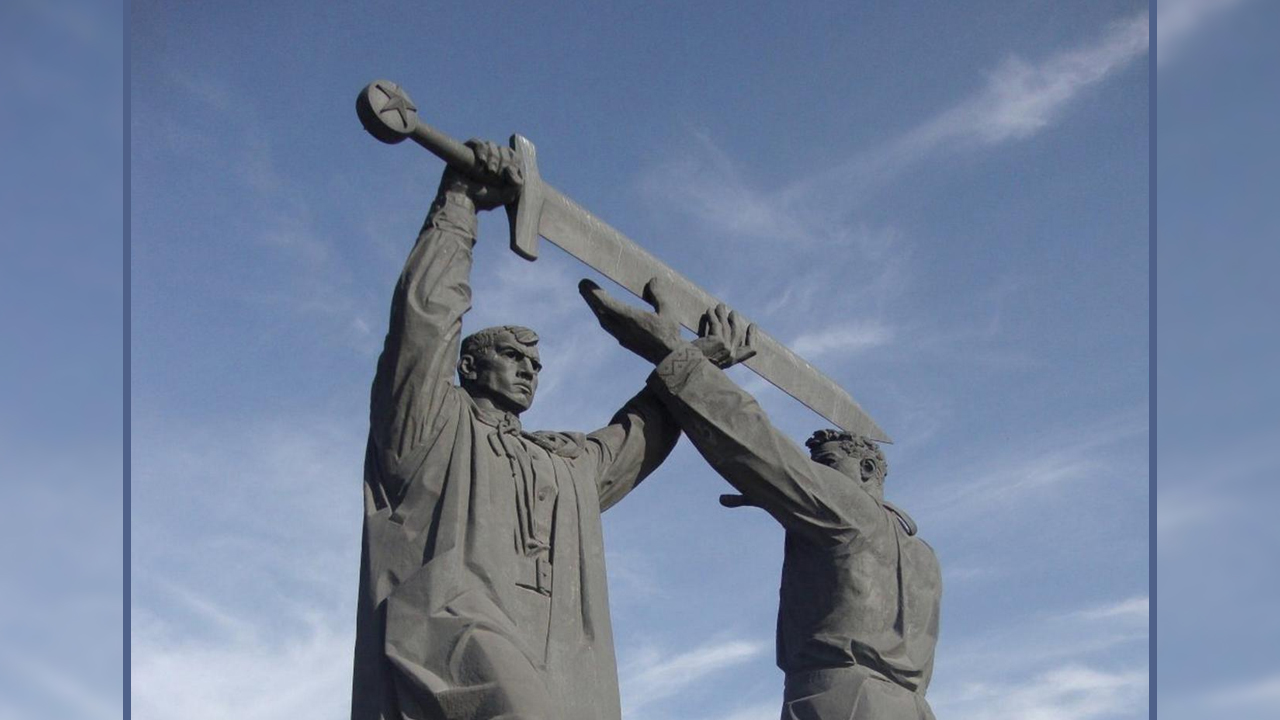 Работник завода, стоящий на востоке, передает выкованный меч солдату-фронтовику, который направляется защищать свою Родину
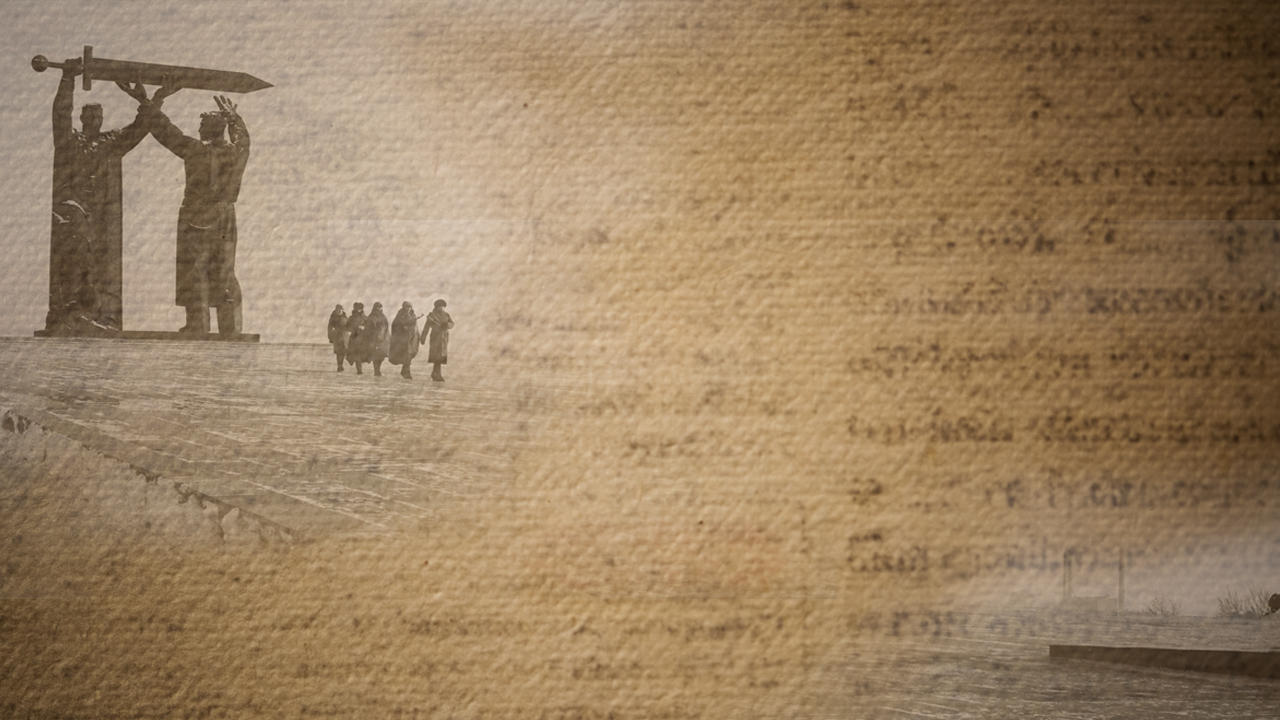 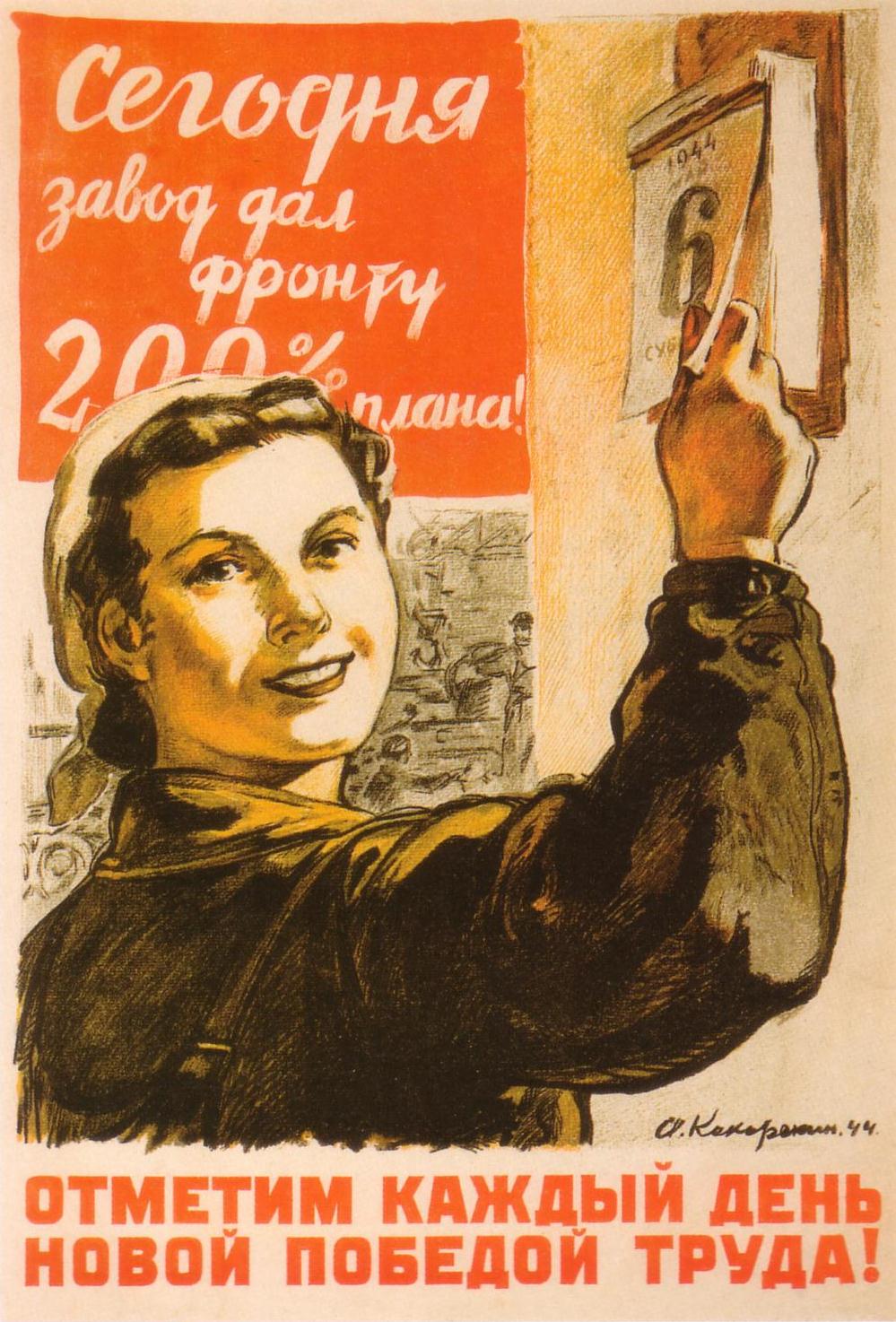 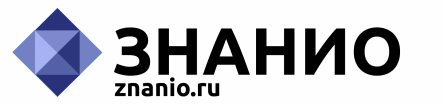 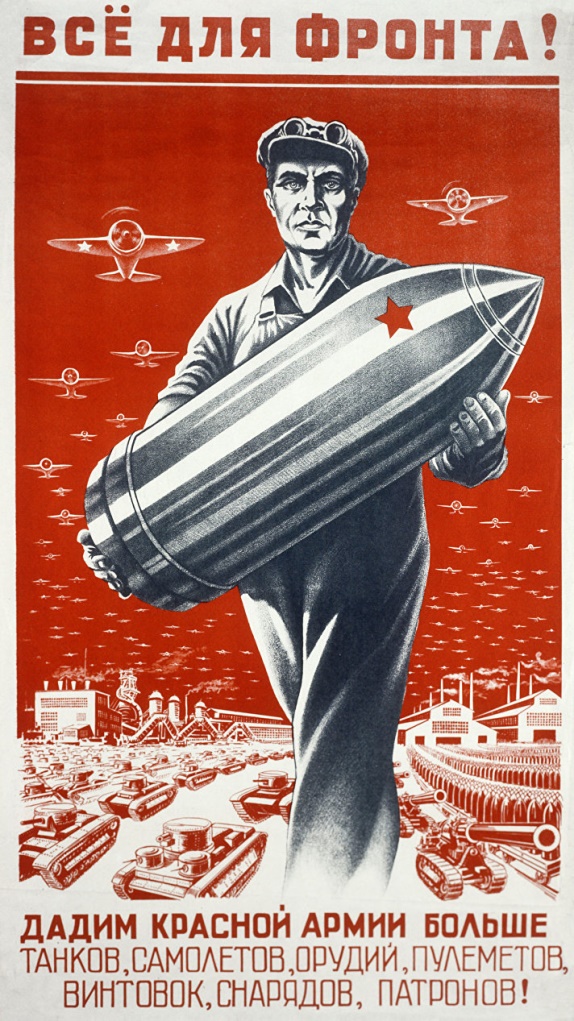 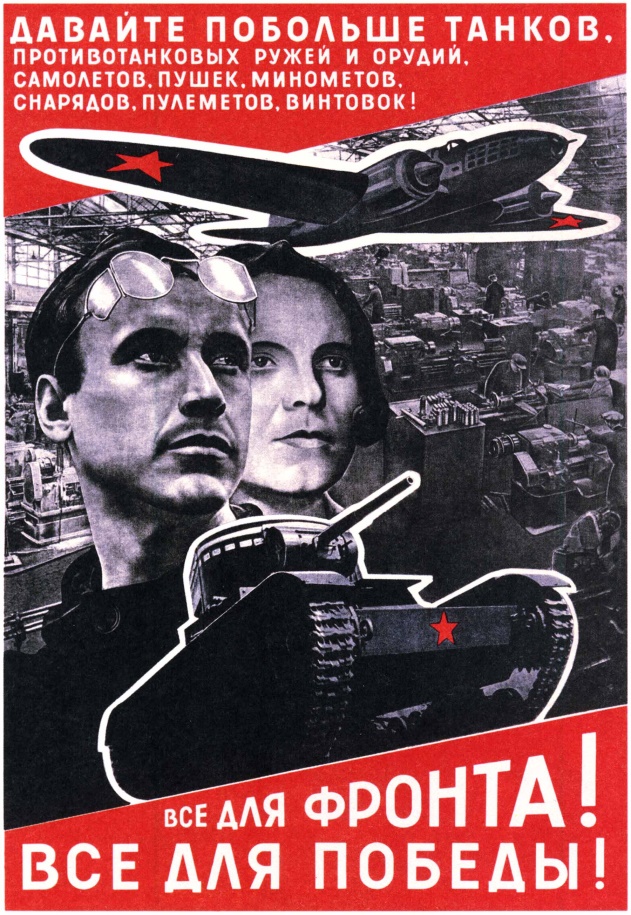 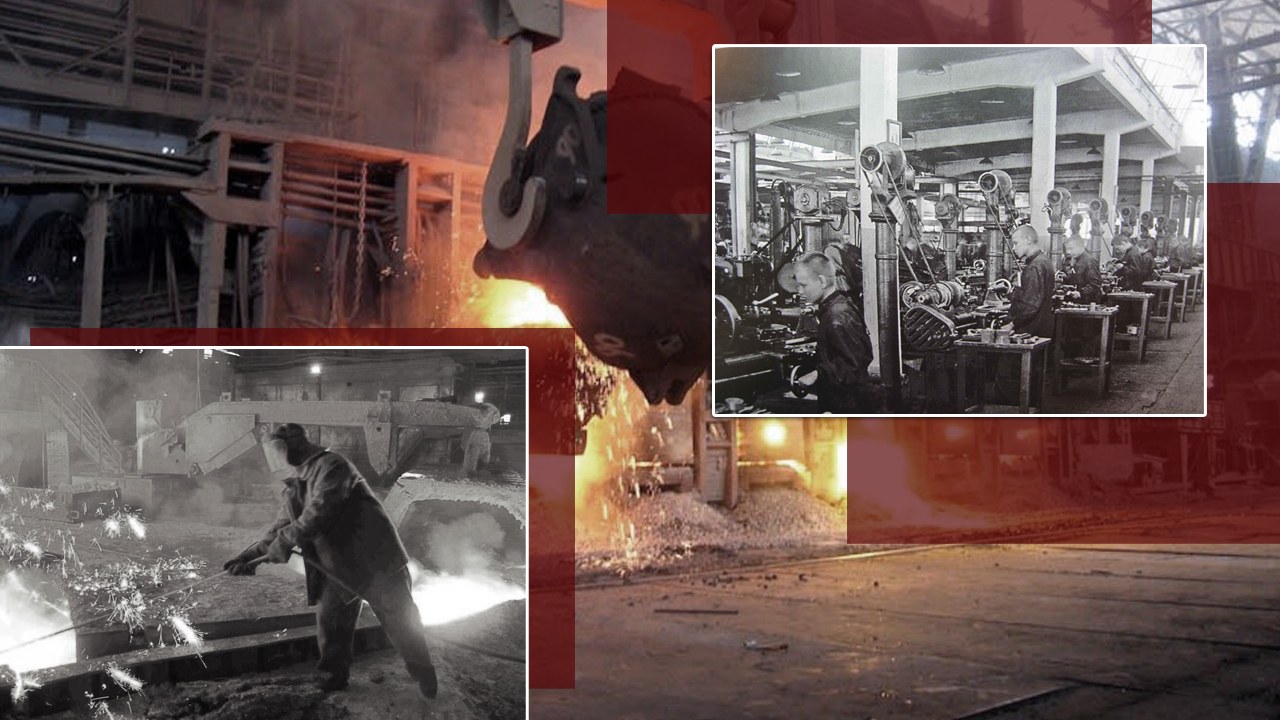 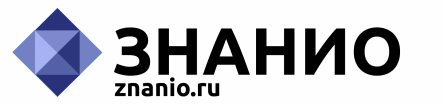 Грандиозный трудовой подвиг ежедневно совершали магнитогорские металлурги в течение 4-х лет
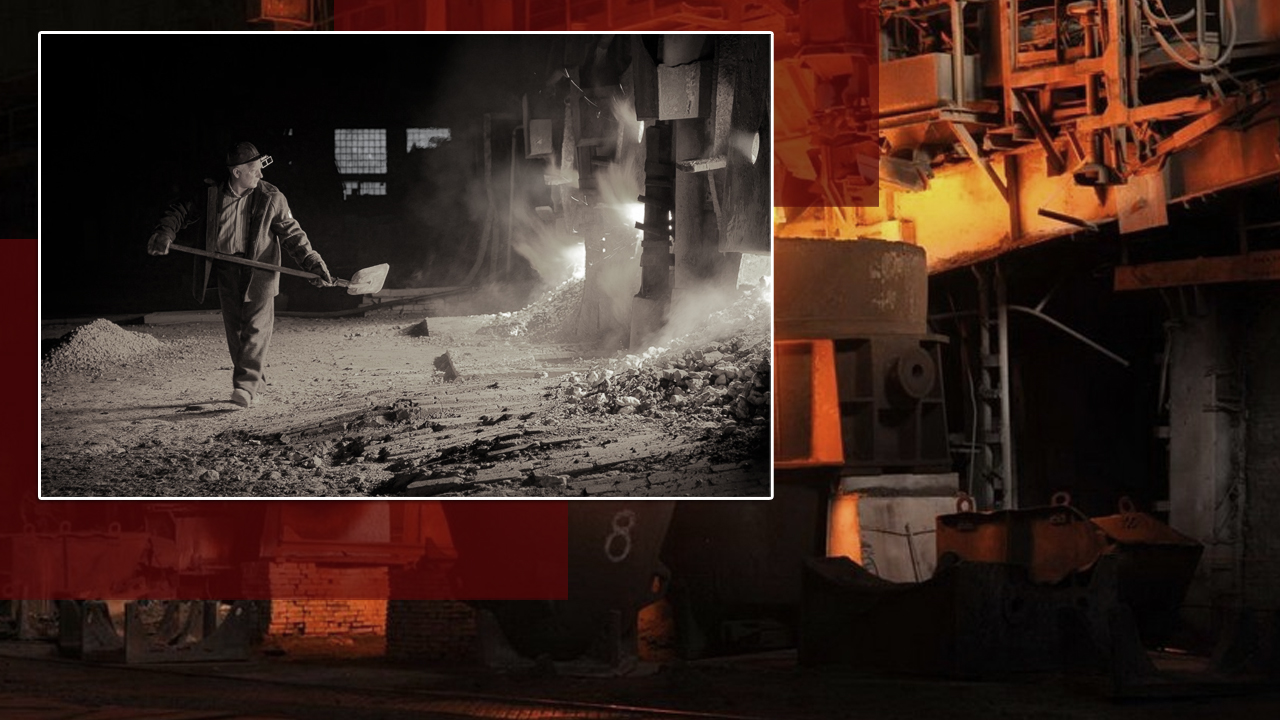 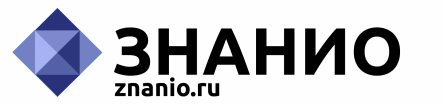 Выпуск броневой стали на больших мартеновских печах
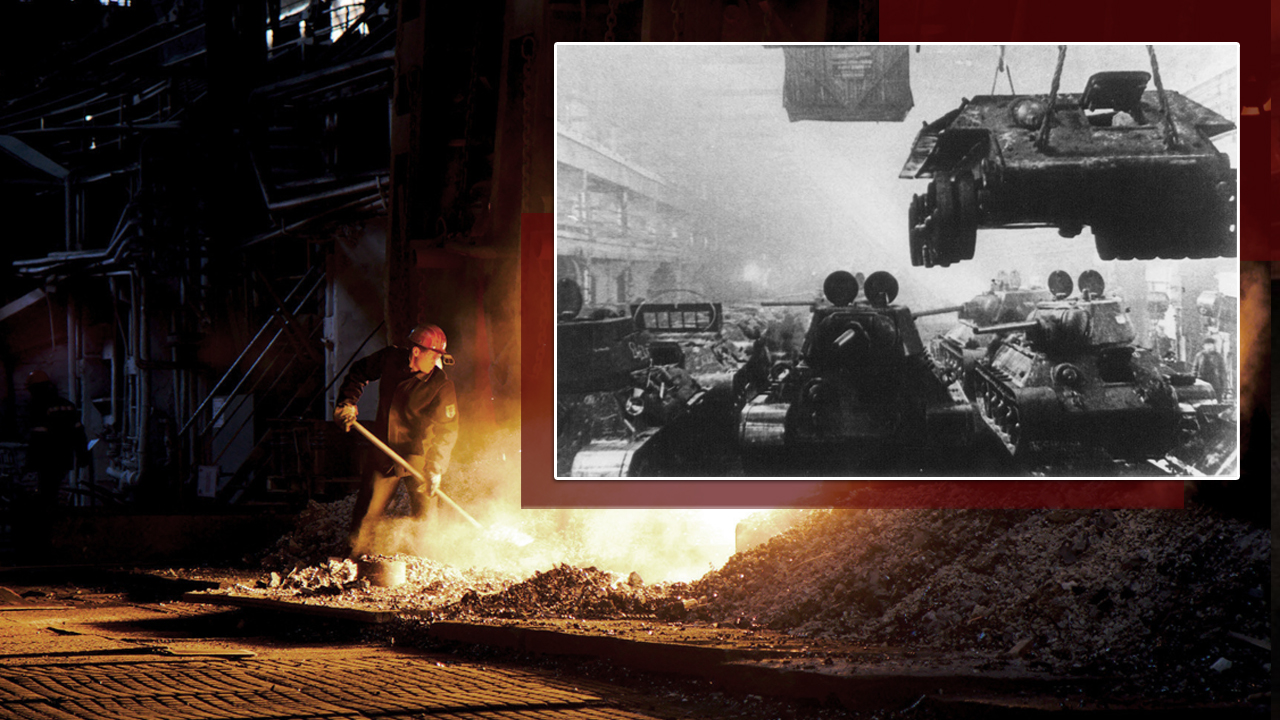 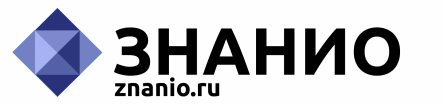 До войны броневая сталь производилась в основном на южных заводах в небольших печах
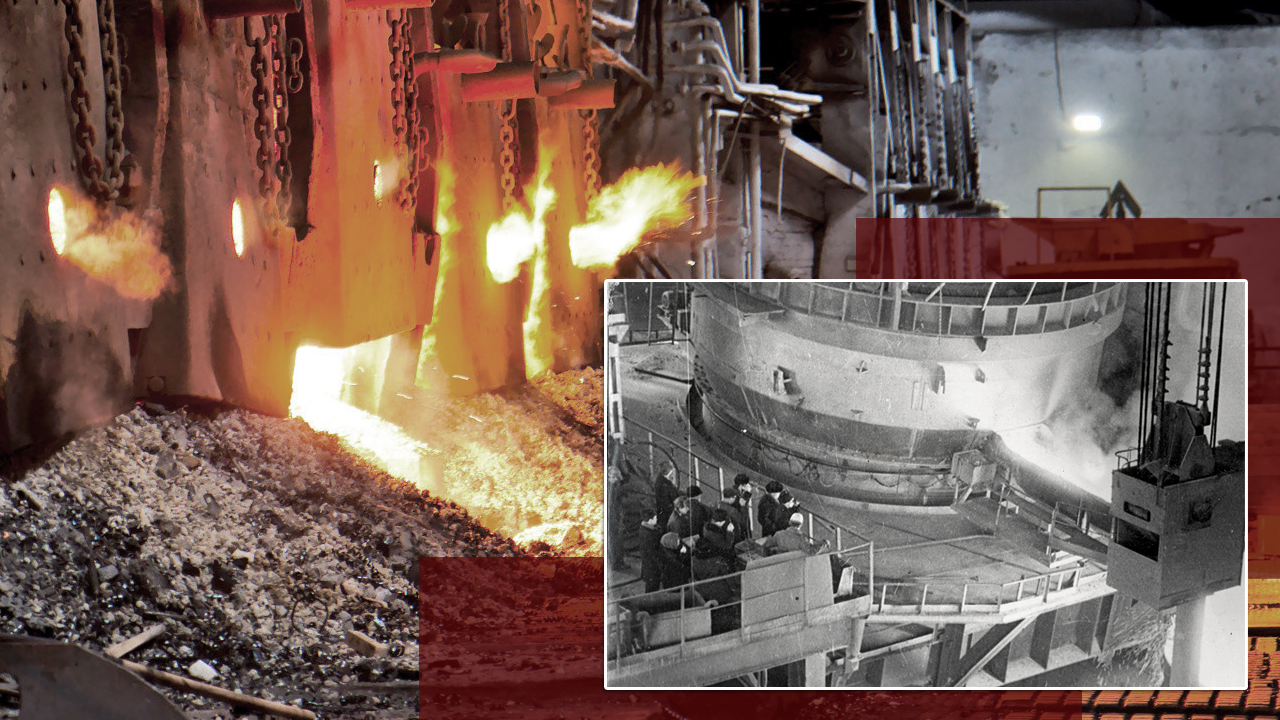 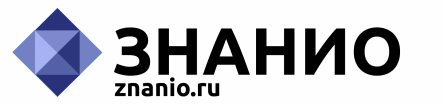 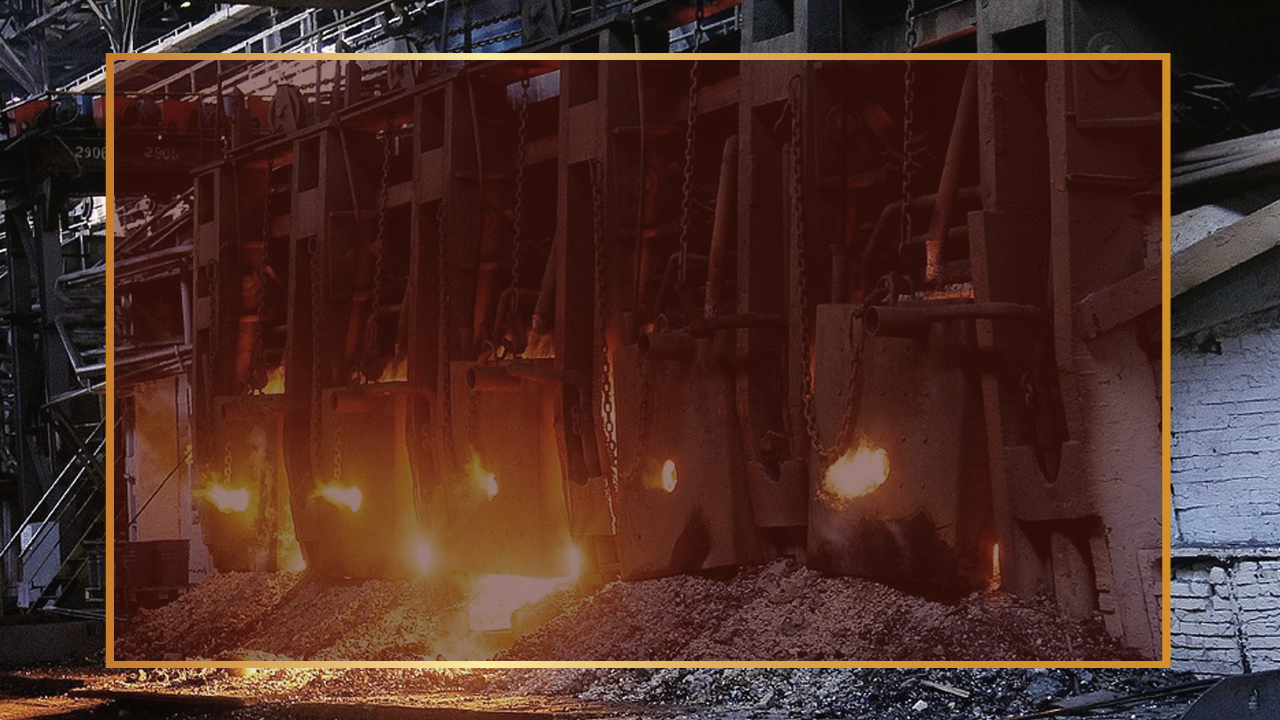 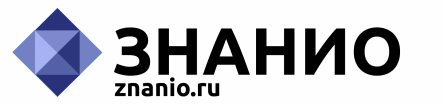 23 июля 1941 года 185-тонная мартеновская печь № 3 выпустила первую плавку броневой стали
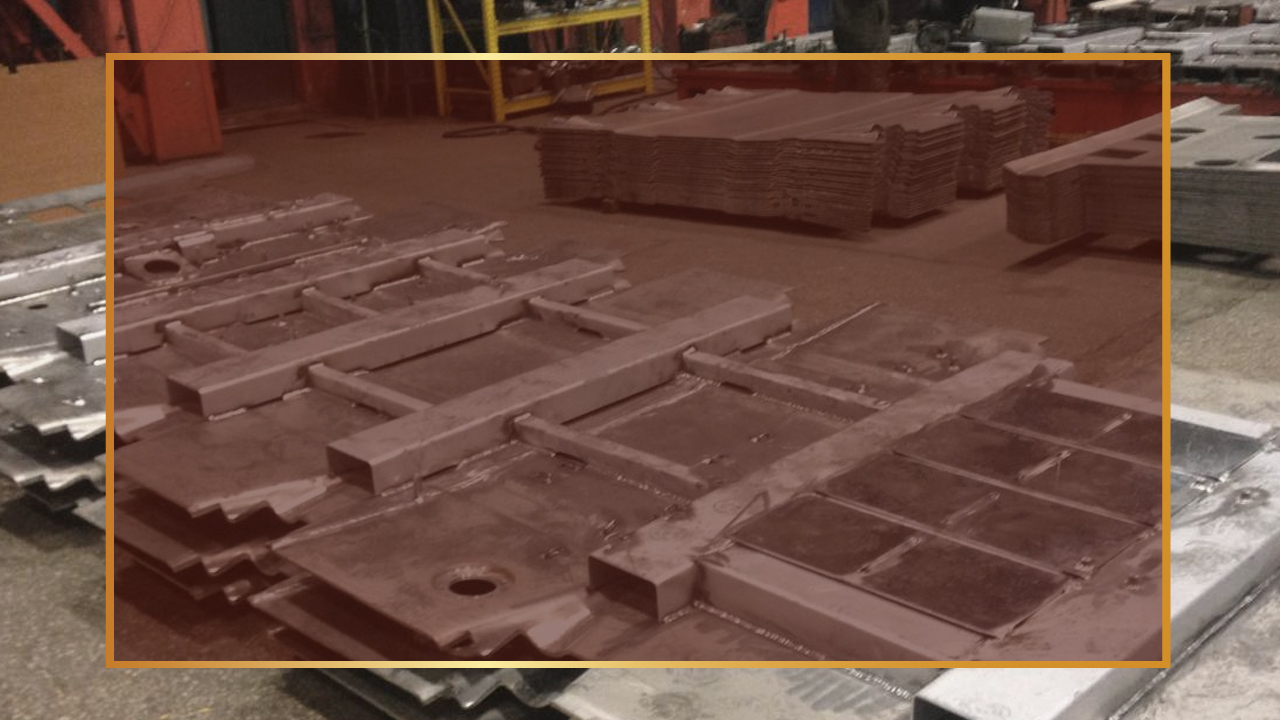 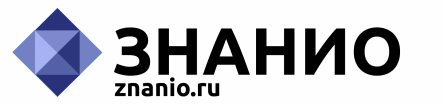 28 июля 1941 года 
был прокатан первый броневой лист
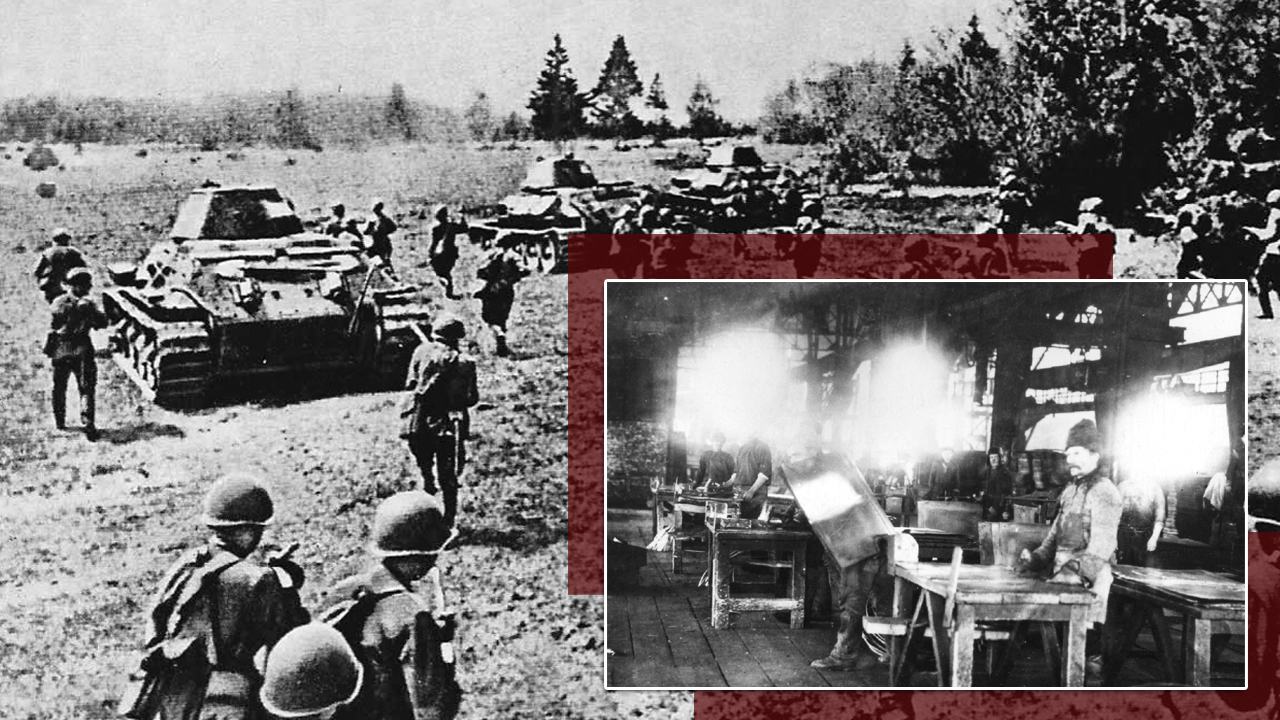 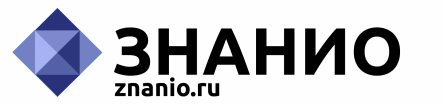 Фронт получил магнитогорскую броню на полтора месяца раньше срока, установленного правительством
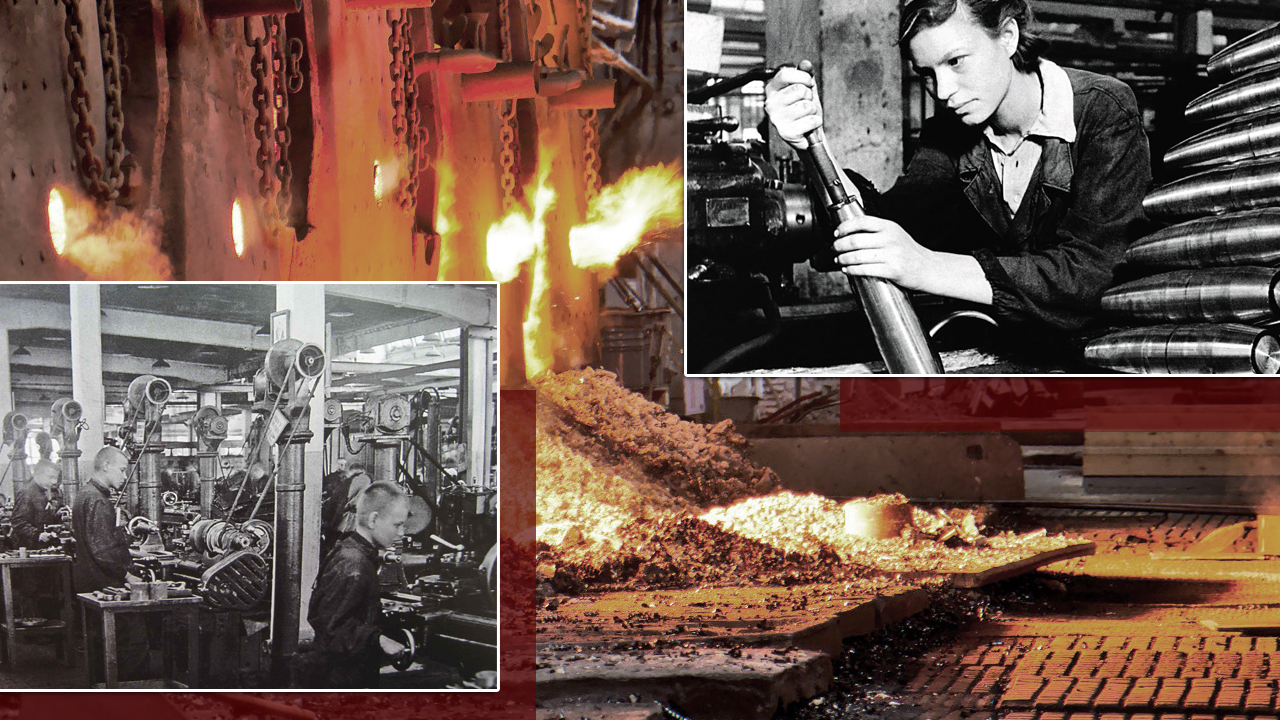 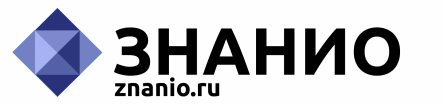 В военные годы коллектив магнитогорского металлургического комбината состоял на 70% из новых рабочих, недавно пришедших на комбинат.  Война стерла понятие мужские и женские профессии.
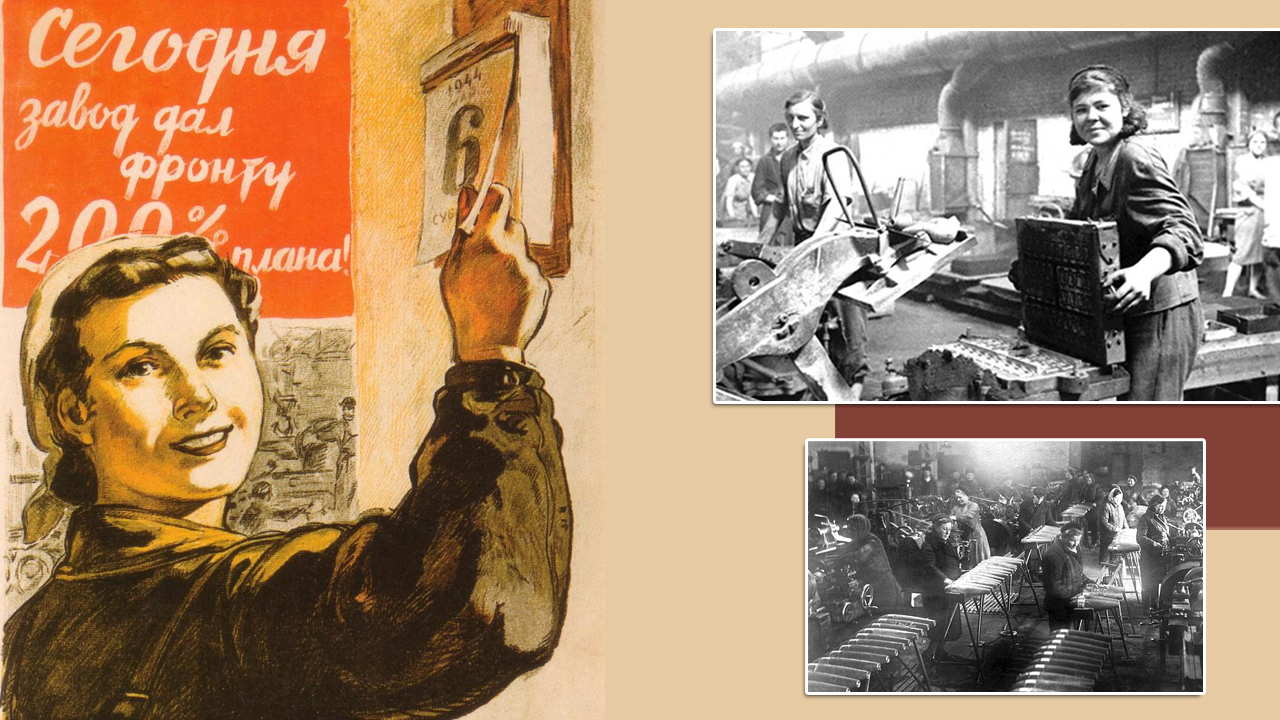 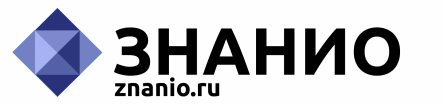 В октябре 1941 года создаются женские бригады
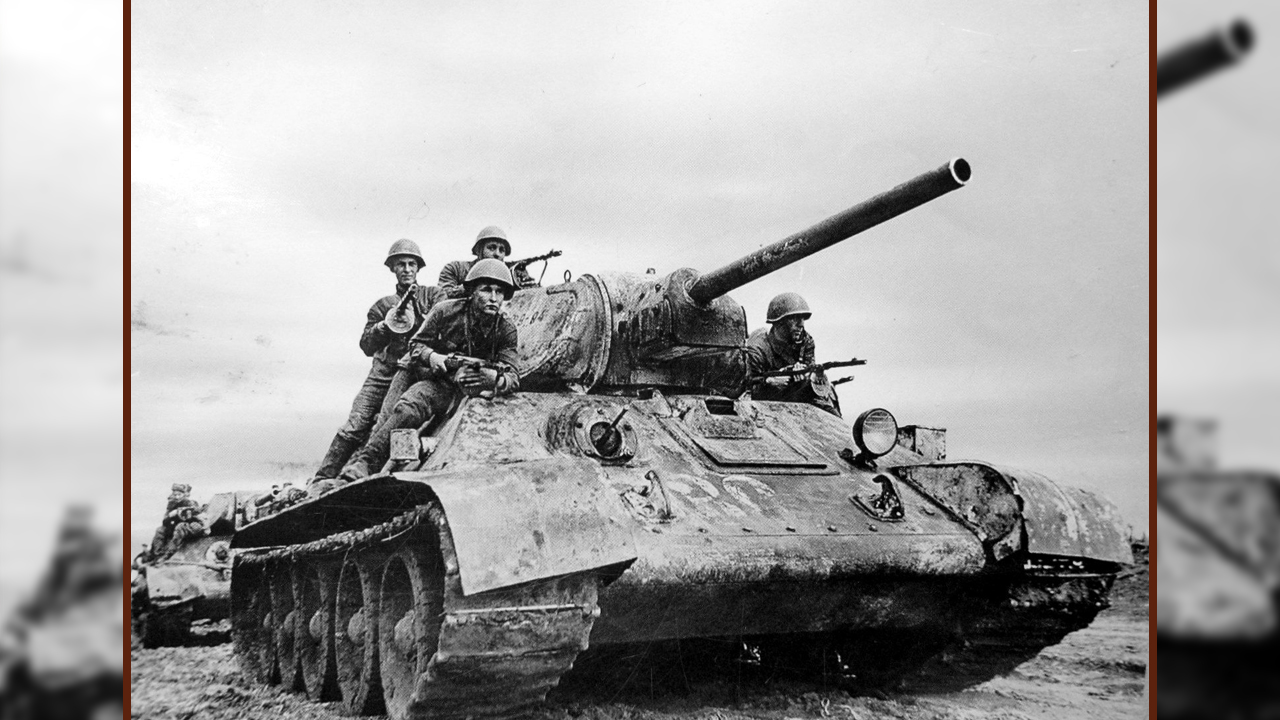 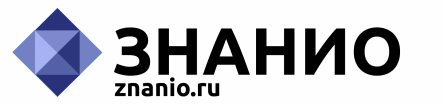 К концу 1941 года на фронт стали поступать танки Т-34 из магнитогорской брони
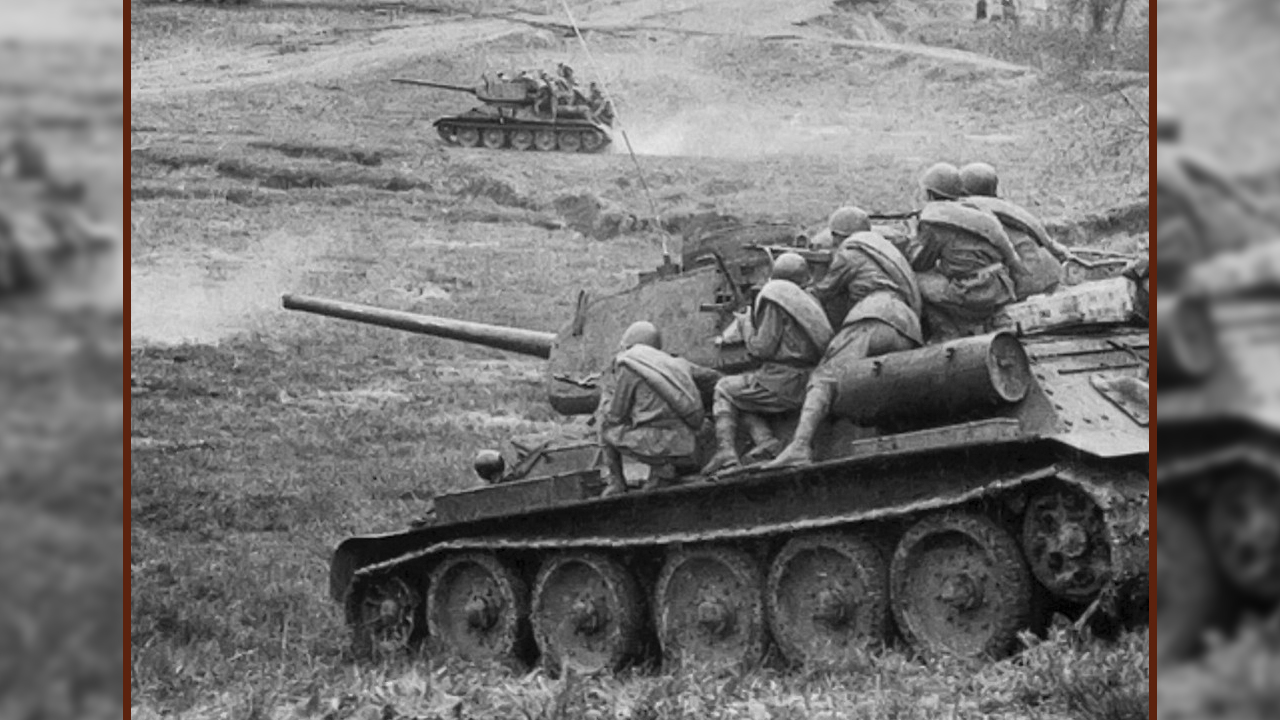 Танк Т-34 был признан многими специалистами и военными экспертами одной из лучших боевых машин Великой Отечественной войны
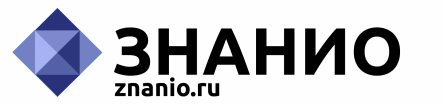 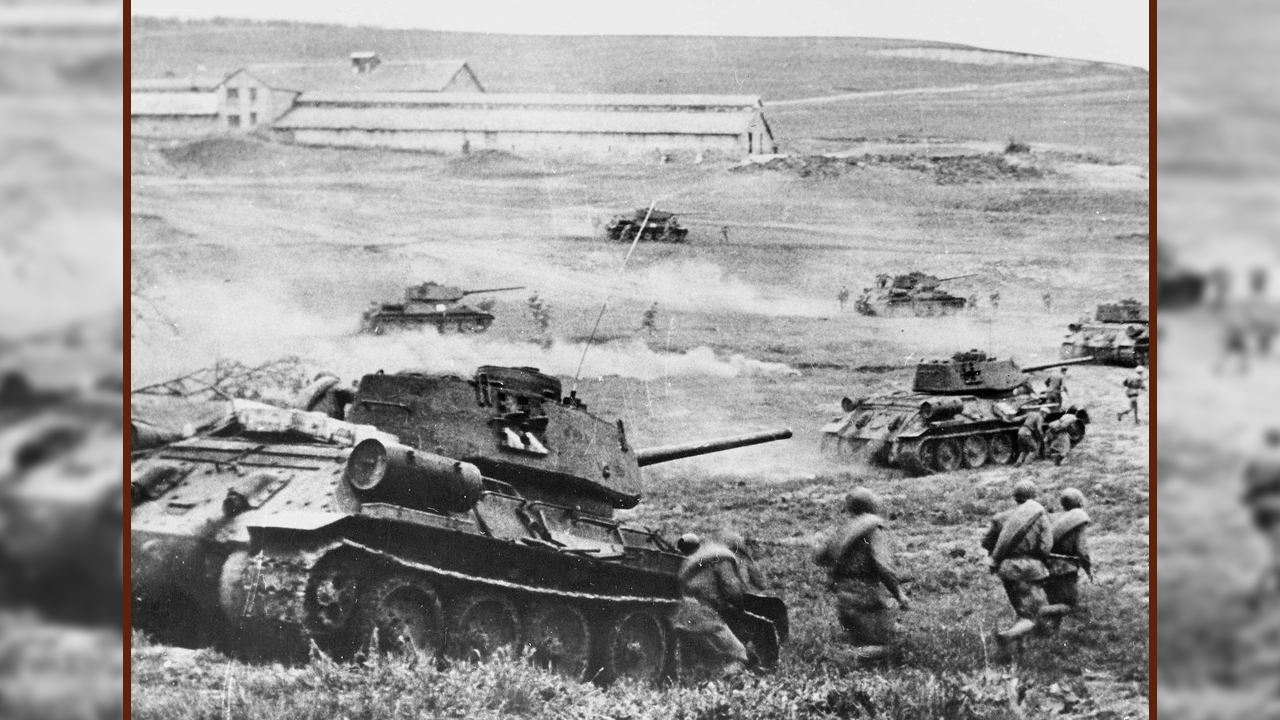 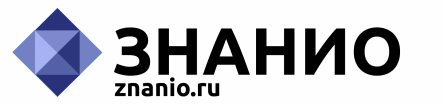 Т-34 – самый известный советский танк и один из самых узнаваемых символов Второй мировой войны
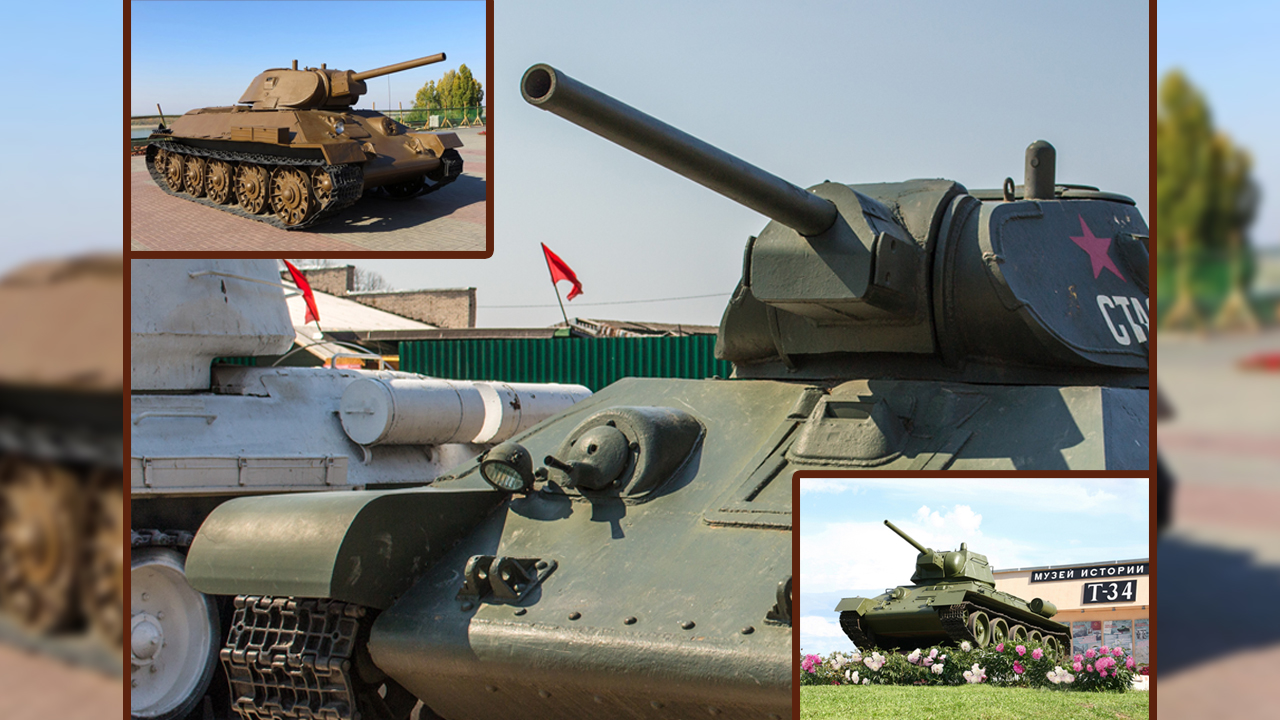 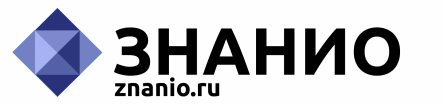 До настоящего времени сохранилось большое количество танков Т-34 в виде памятников и музейных экспонатов
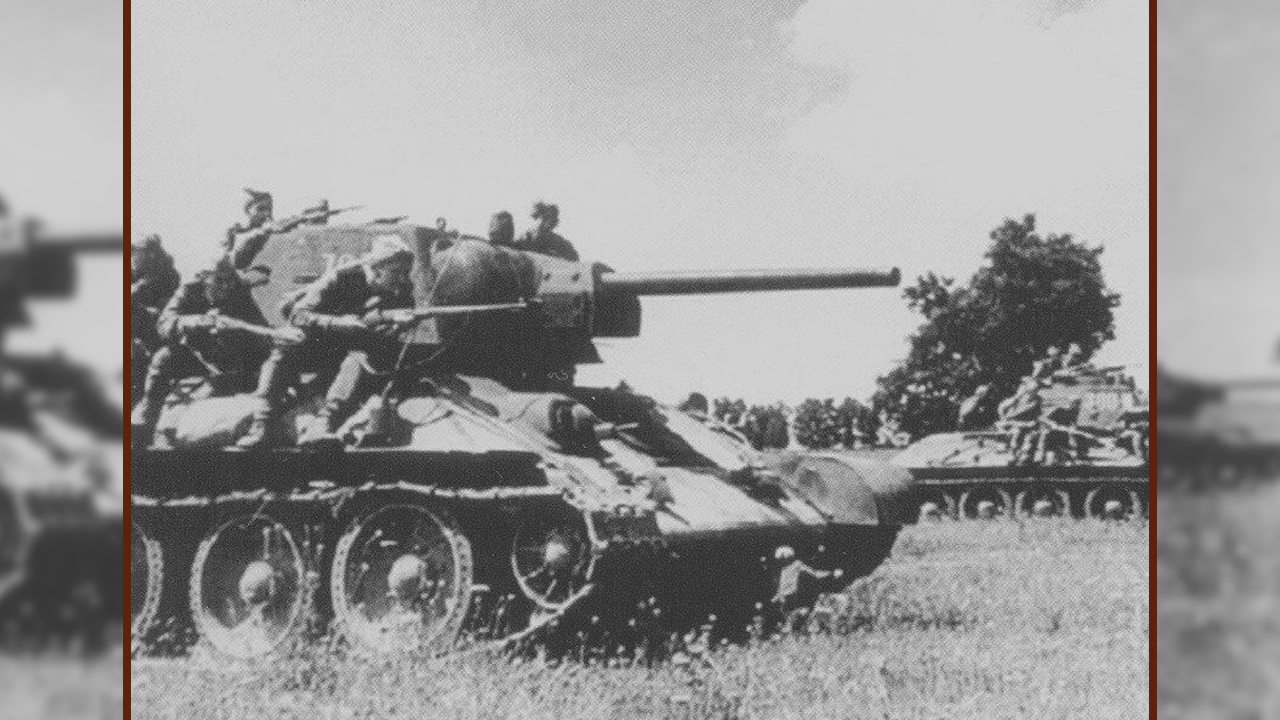 В годы войны каждый второй танк и каждый третий снаряд были изготовлены из металла Магнитогорского металлургического комбината
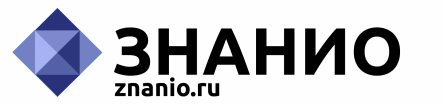 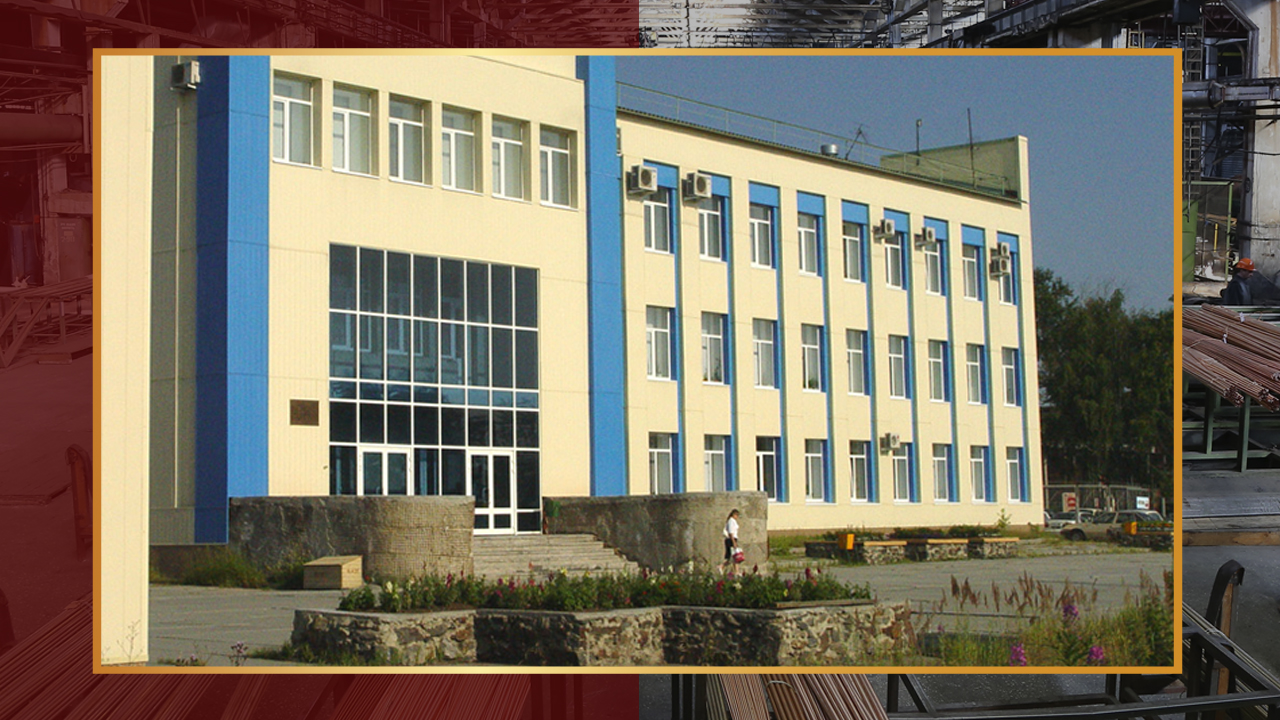 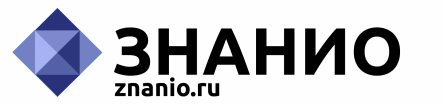 Ревдинский завод 
по обработке цветных металлов
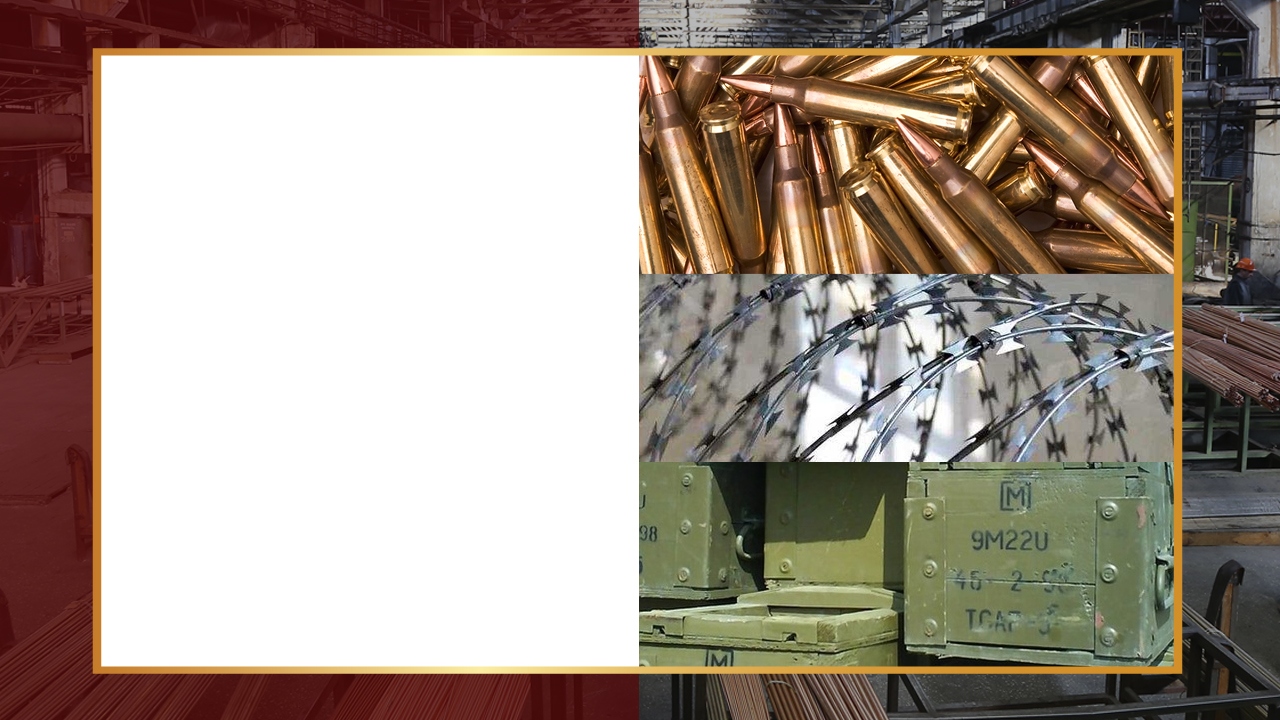 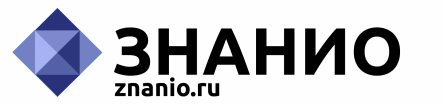 На заводе выпускали: 
цепи противоскольжения; 
электродную аустенитовую проволоку; 
гильзы для реактивных снарядов; 
комплектующие для противогазов; 
колючую проволоку;
составные части для артиллерийских снарядов; 
ящики для снарядов.
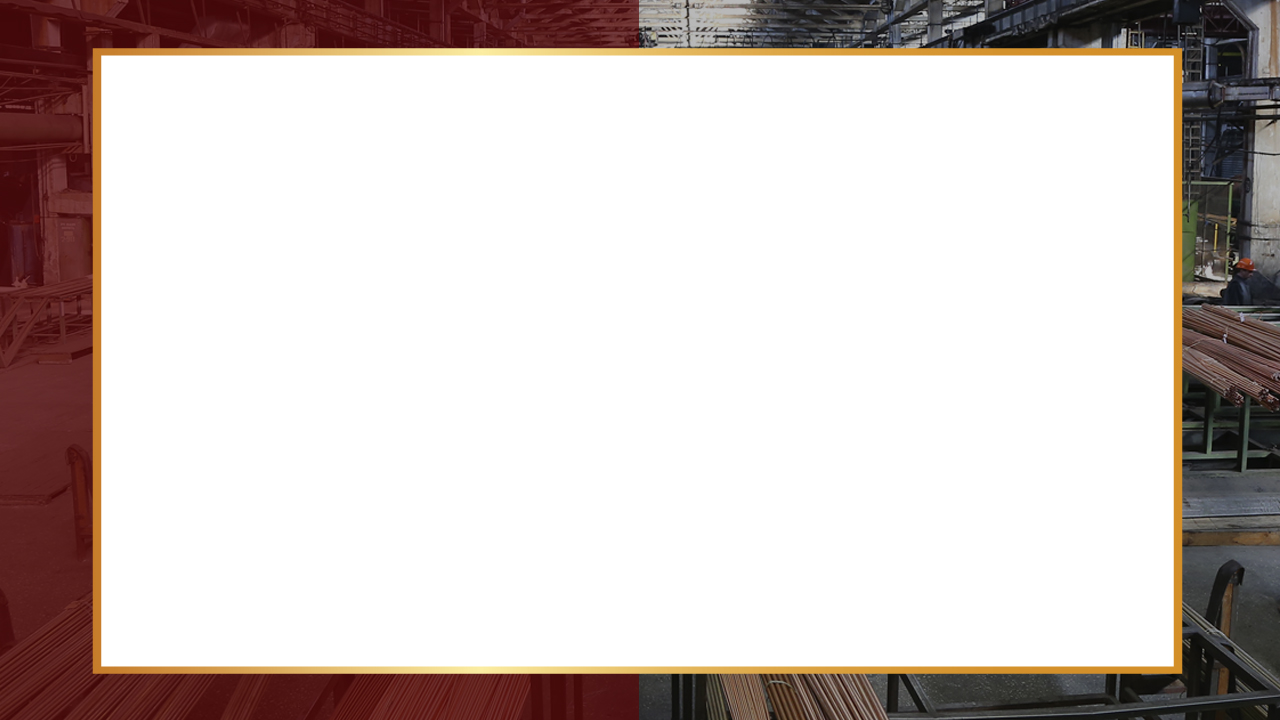 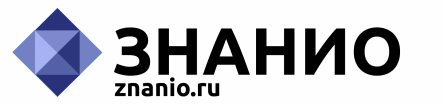 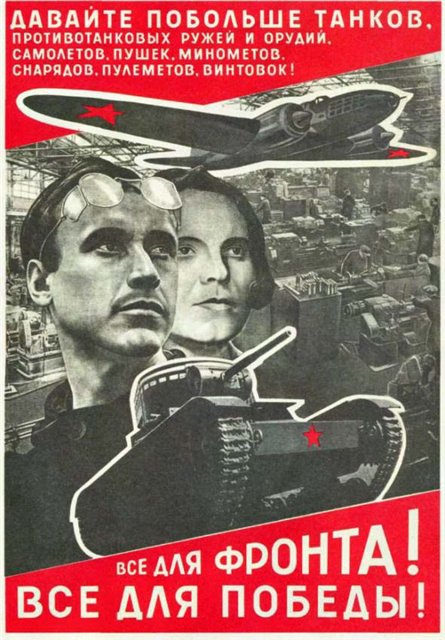 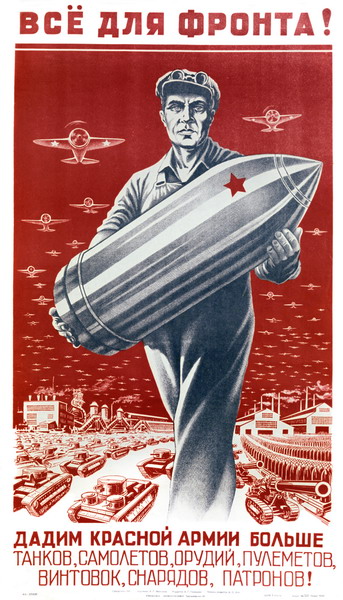 В годы войны завод увеличил производство по сравнению с довоенным временем:

стали в 2,7 раза; 
проката в 2,3 раза; 
метизов в 1,4 раза; 
колючей проволоки в 50 раз.
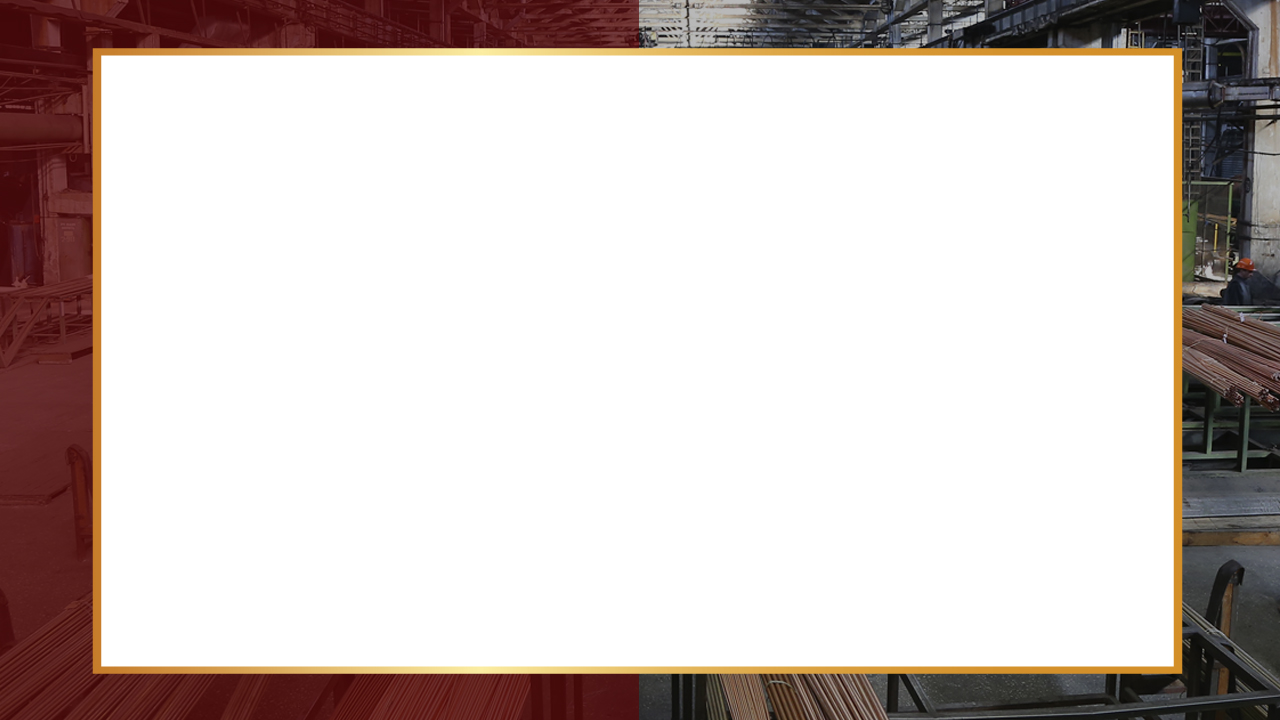 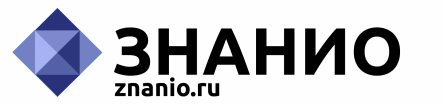 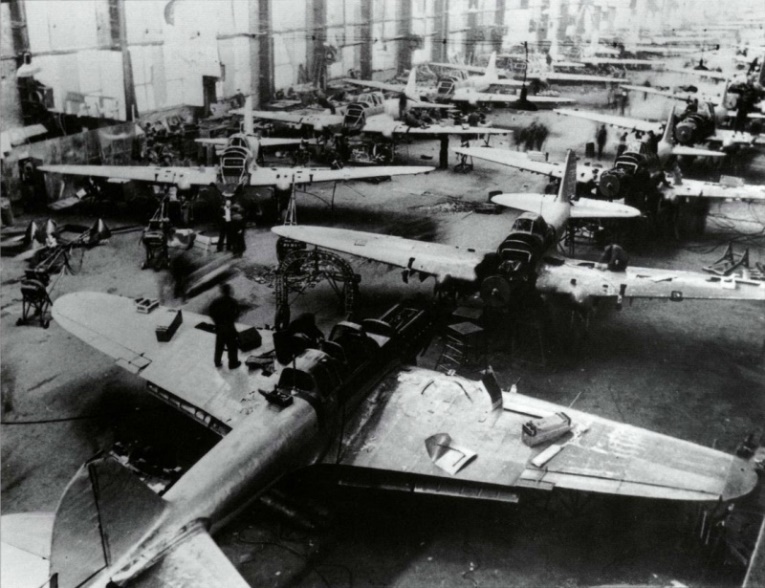 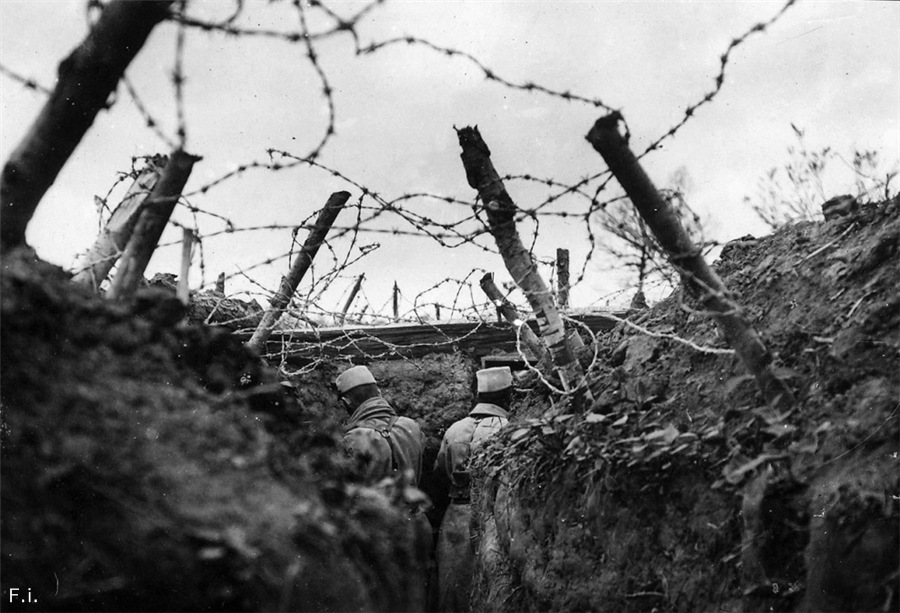 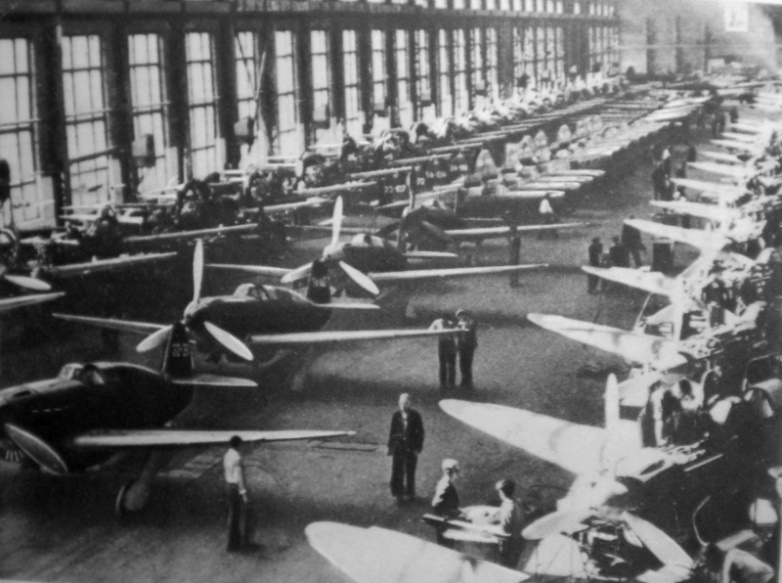 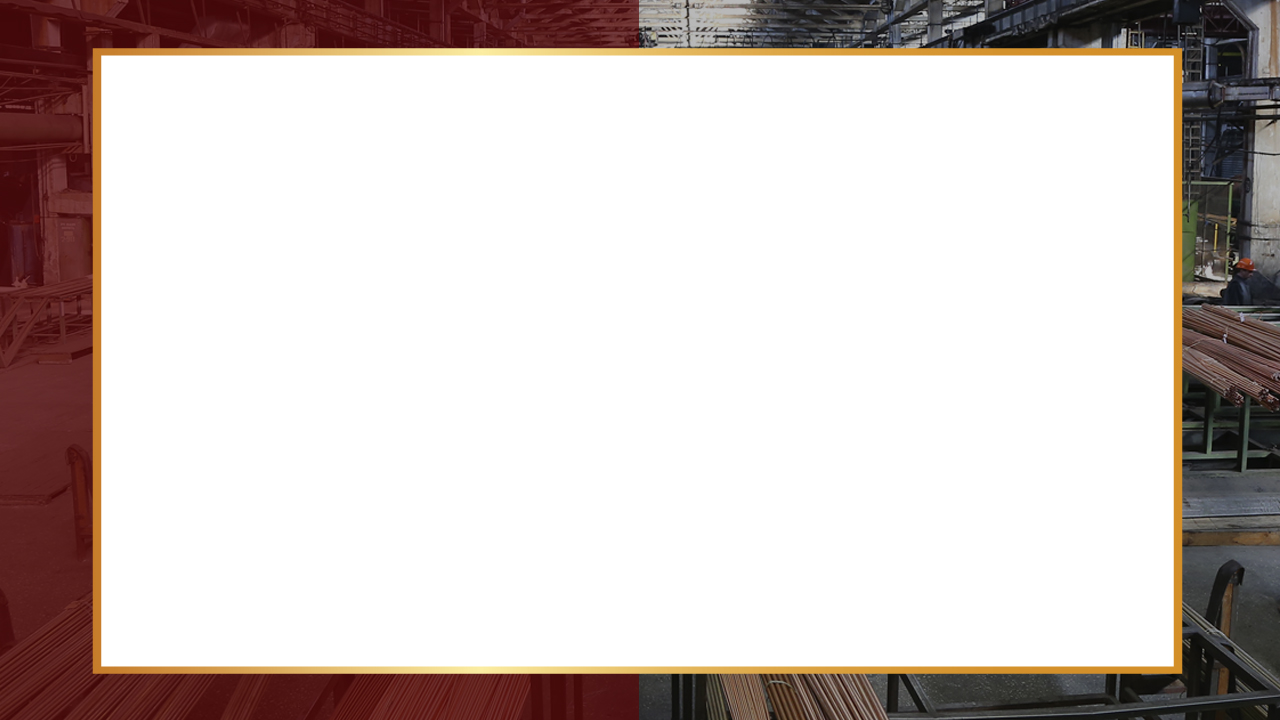 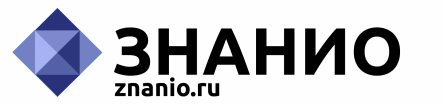 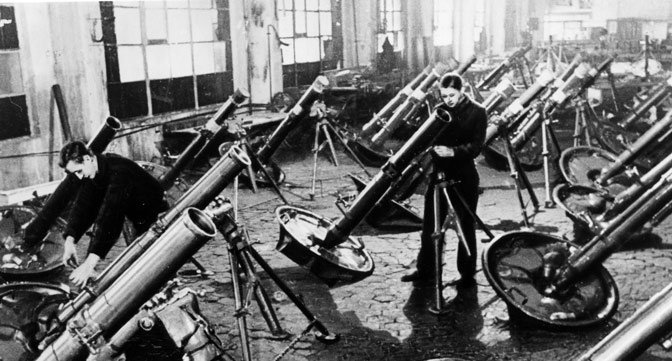 За всеми достижениями производства стоит добросовестный труд, упорство и вера в победу тружеников тыла
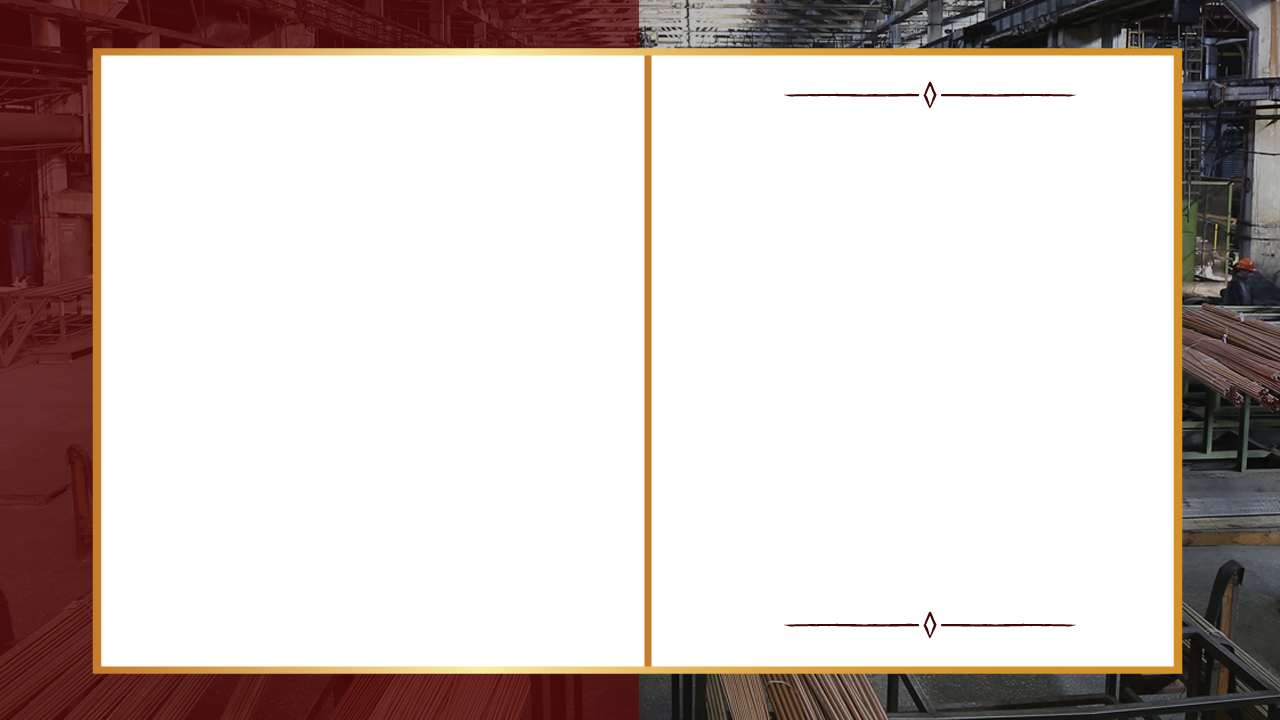 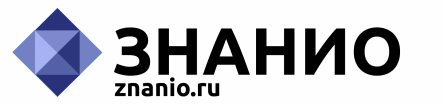 В нашем цехе было 4 фронтовые бригады. Рабочий день длился по 12 часов. На сварке цепей в основном работали подростки, чтобы достать до станка, подставляли под ноги кирпичи. Но никто не жаловался, понимали, что наш труд нужен тем, кто сейчас на фронте.
Не попав на фронт, мы, как могли, старались на заводе, а после работы шли в госпиталь в 25 школе, собирали подарки для бойцов, вязали носки и варежки, за тех, кто не мог сам, писали письма домой.
Воспоминание 
Юлии Михайловны Сваловой, труженика тыла и почетного работника предприятия
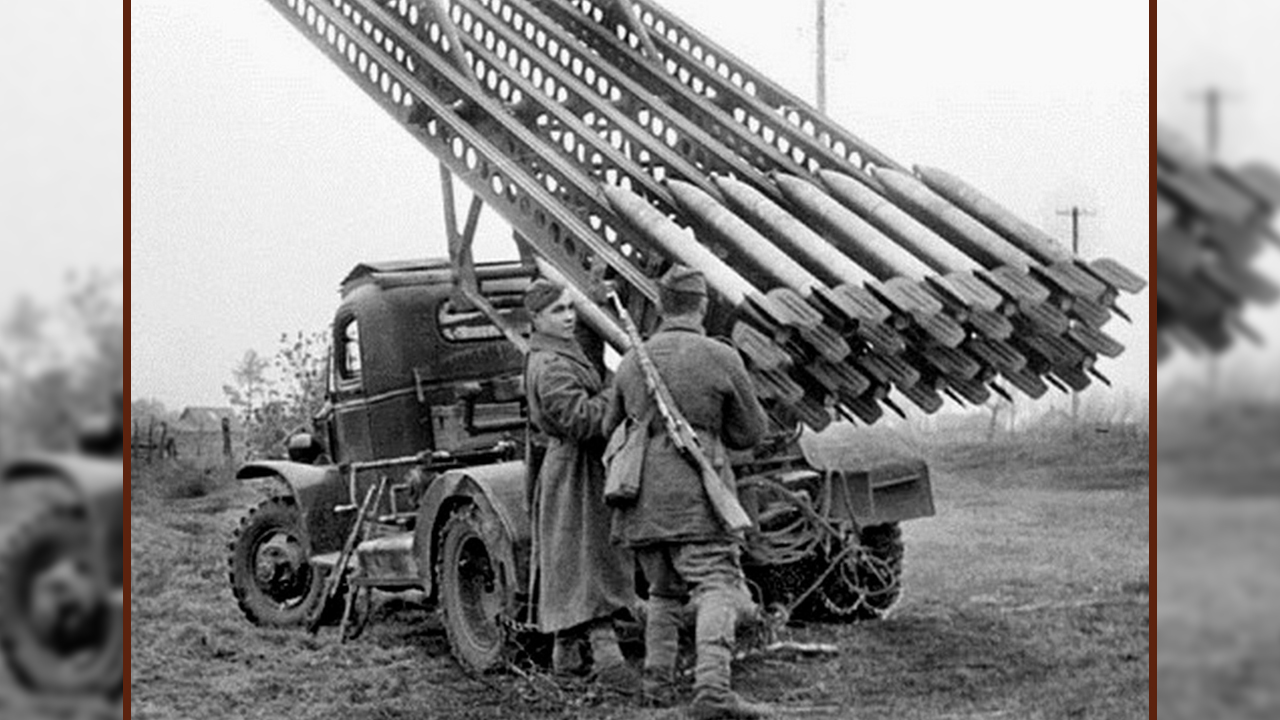 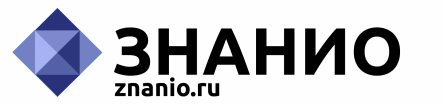 «Катюша» – неофициальное название бесствольных систем полевой реактивной артиллерии
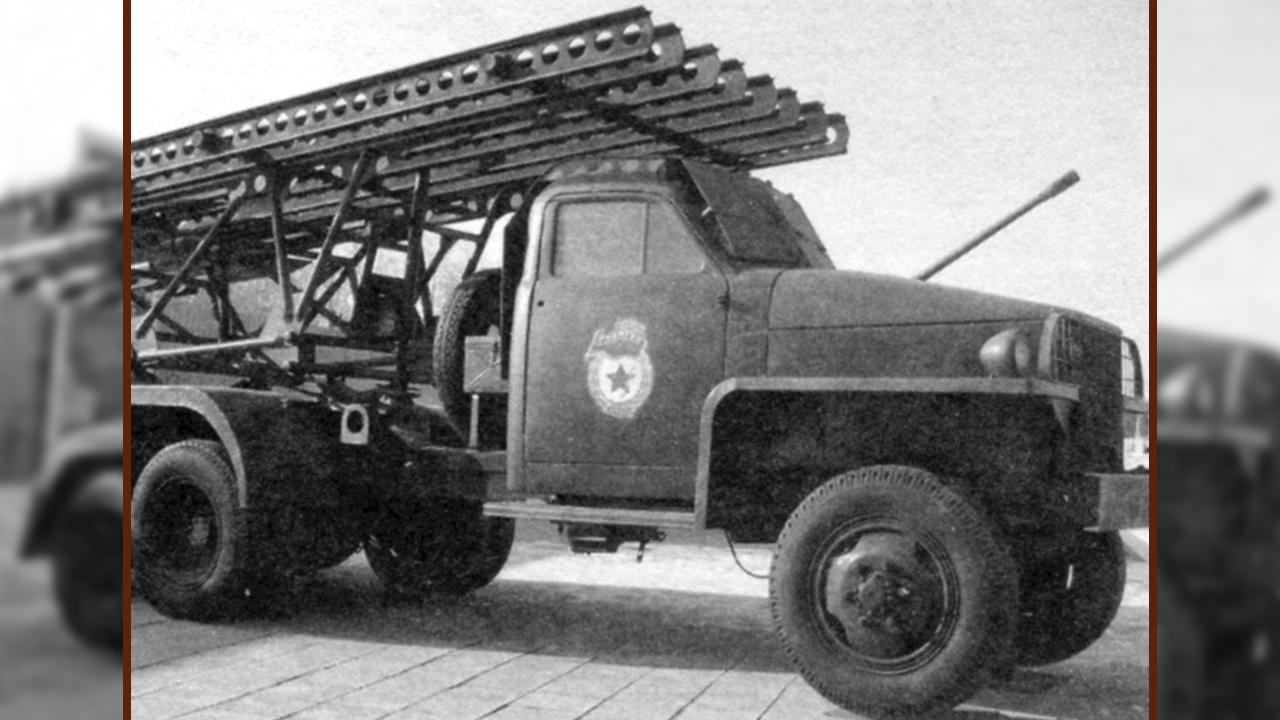 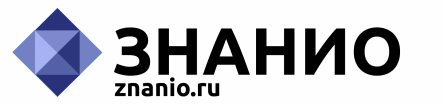 В первый бой «Катюша» вступила 14 июля 1941 года
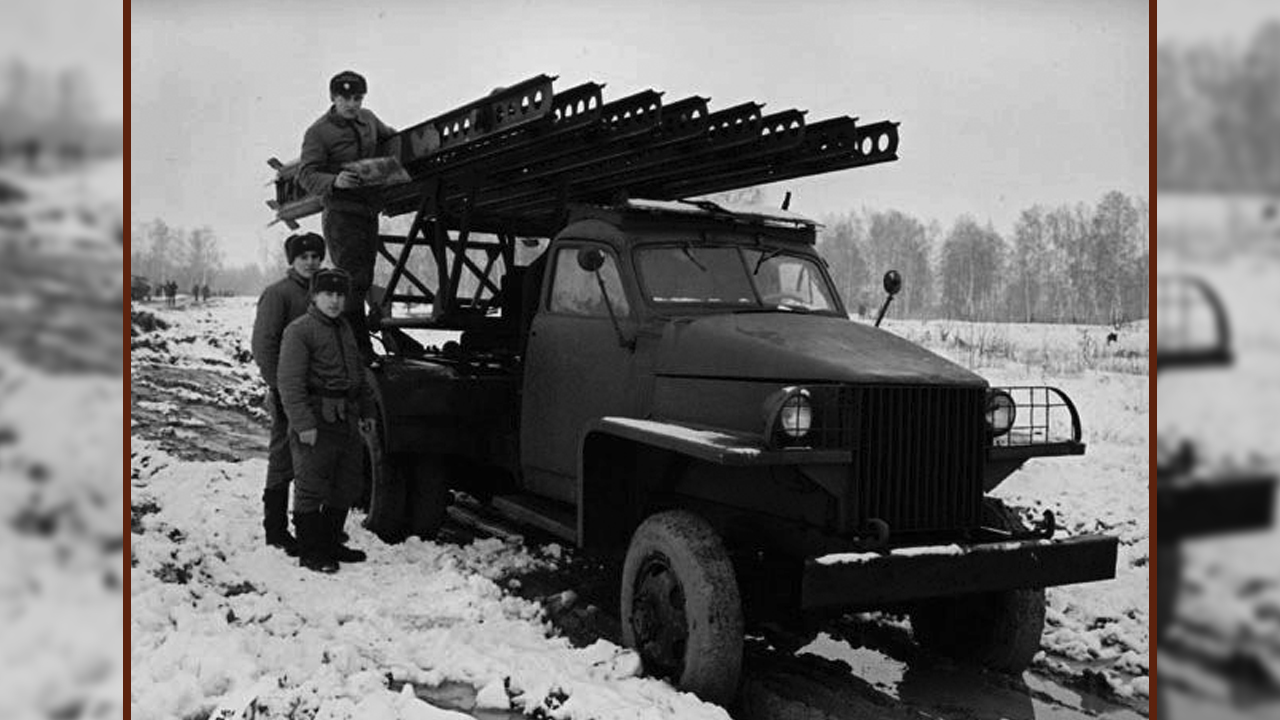 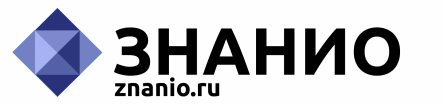 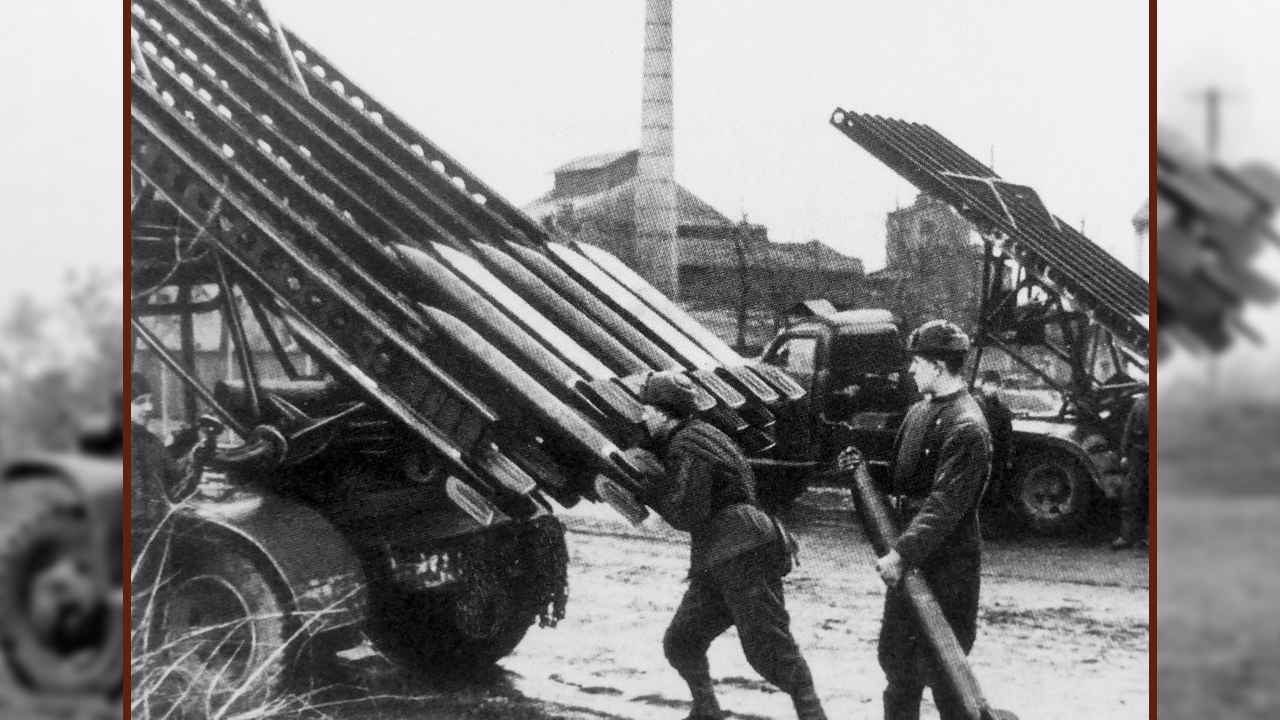 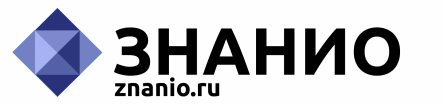 В немецких войсках «Катюши» получили название «сталинские органы»
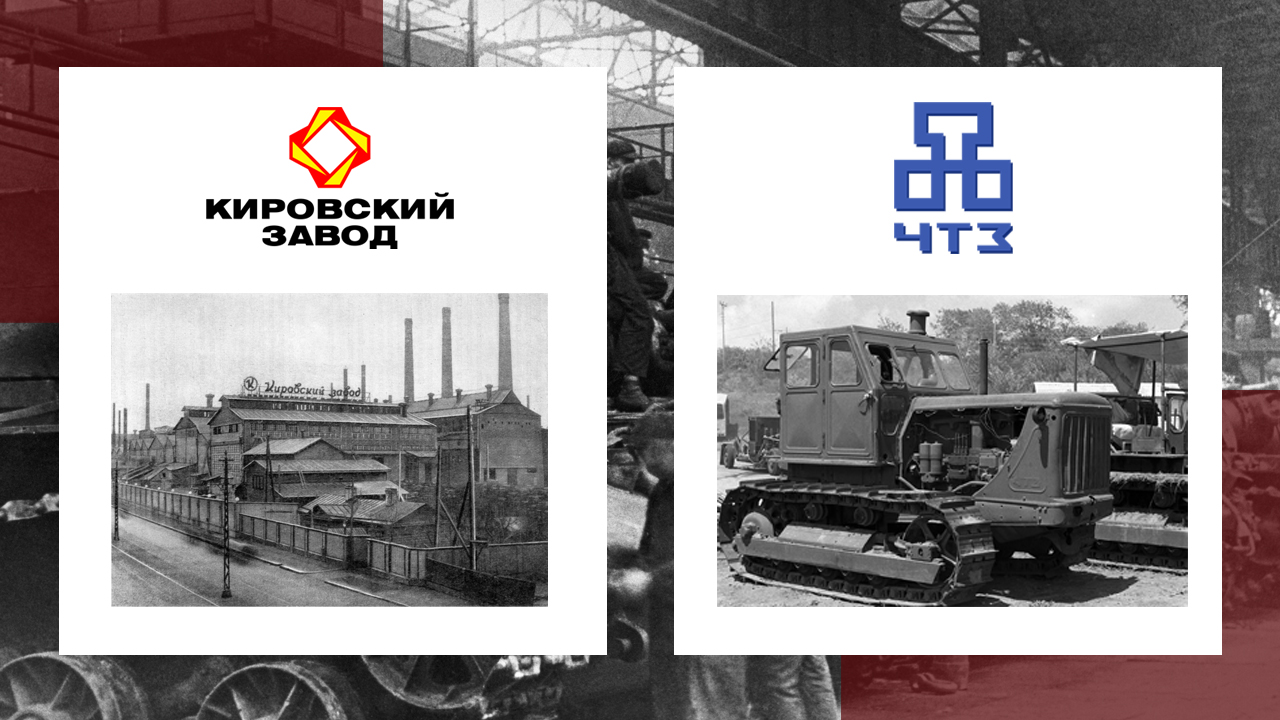 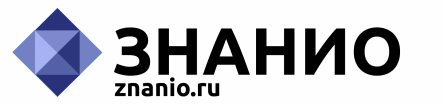 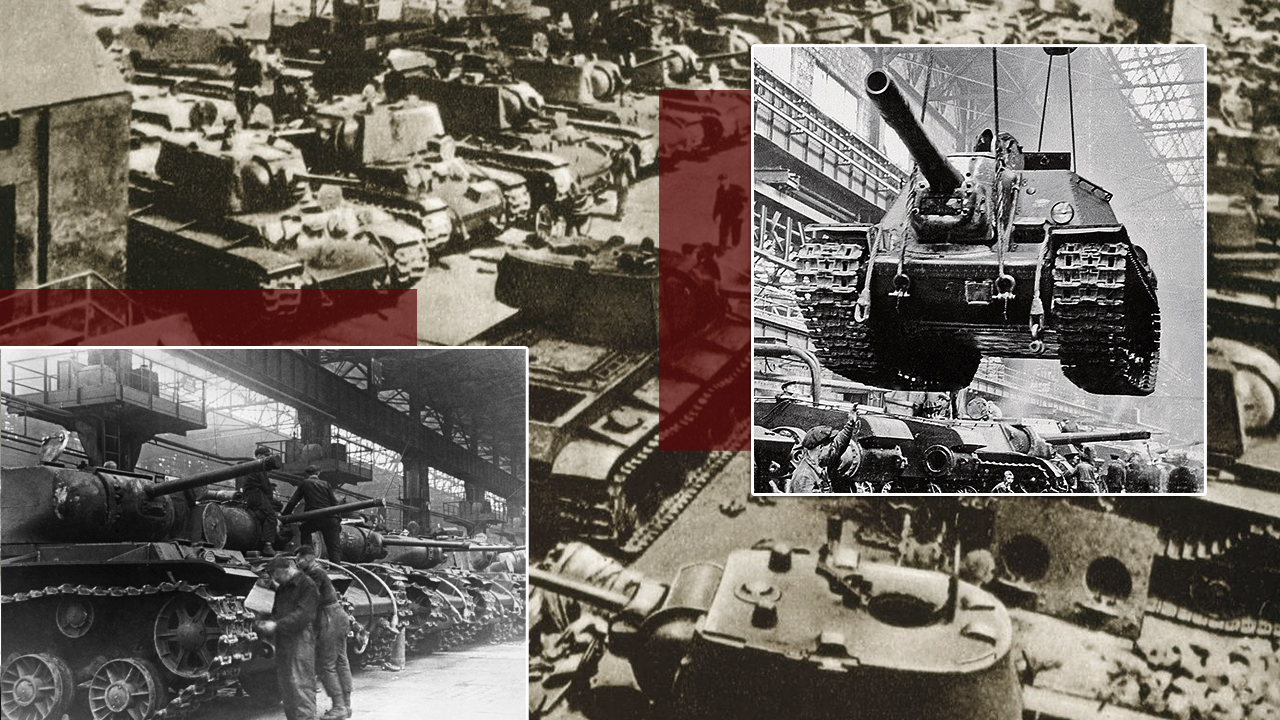 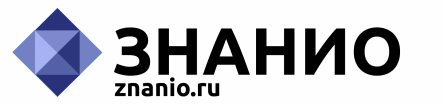 В годы войны многие предприятия подлежали эвакуации: специалисты Кировского завода были эвакуированы в Челябинск, где вместе с Челябинским тракторным заводом образовали «Танкоград»
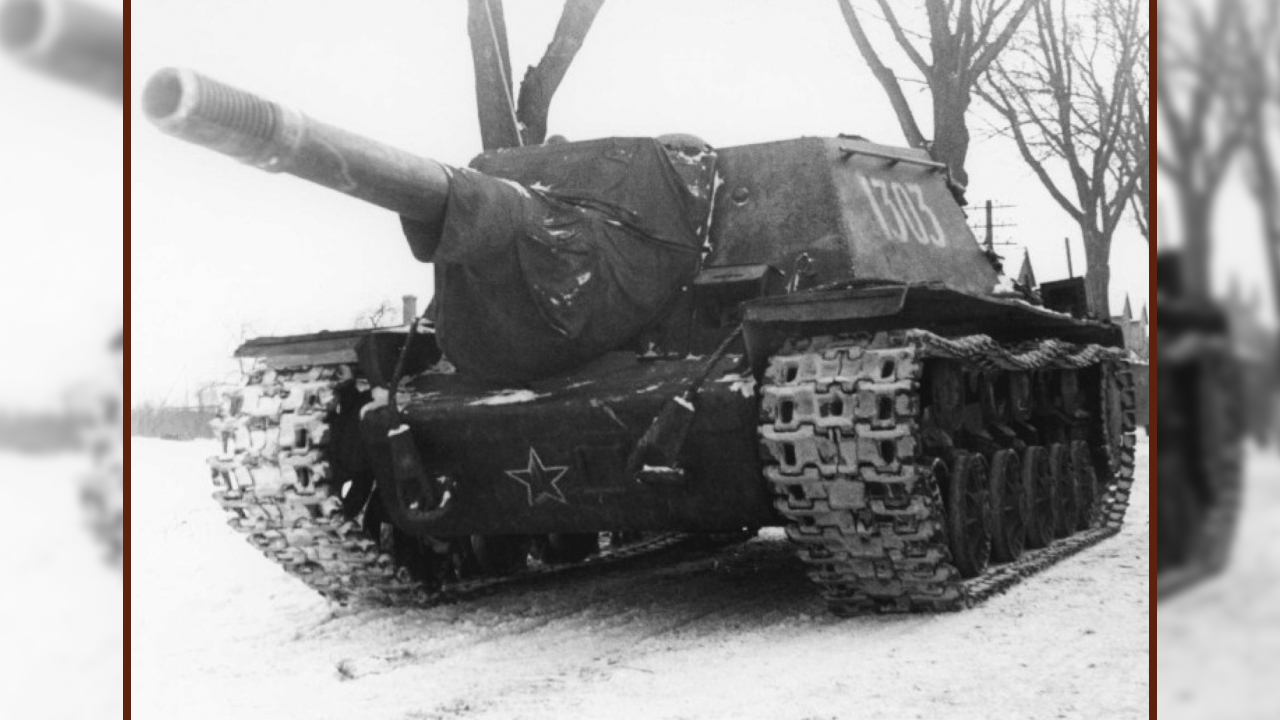 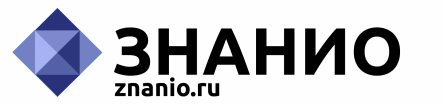 Осенью 1942 года конструкторы во главе с Л.С. Трояновым создали в течение 25 дней на базе тяжелого танка KB-1с самоходную установку СУ-152 (КВ-14)
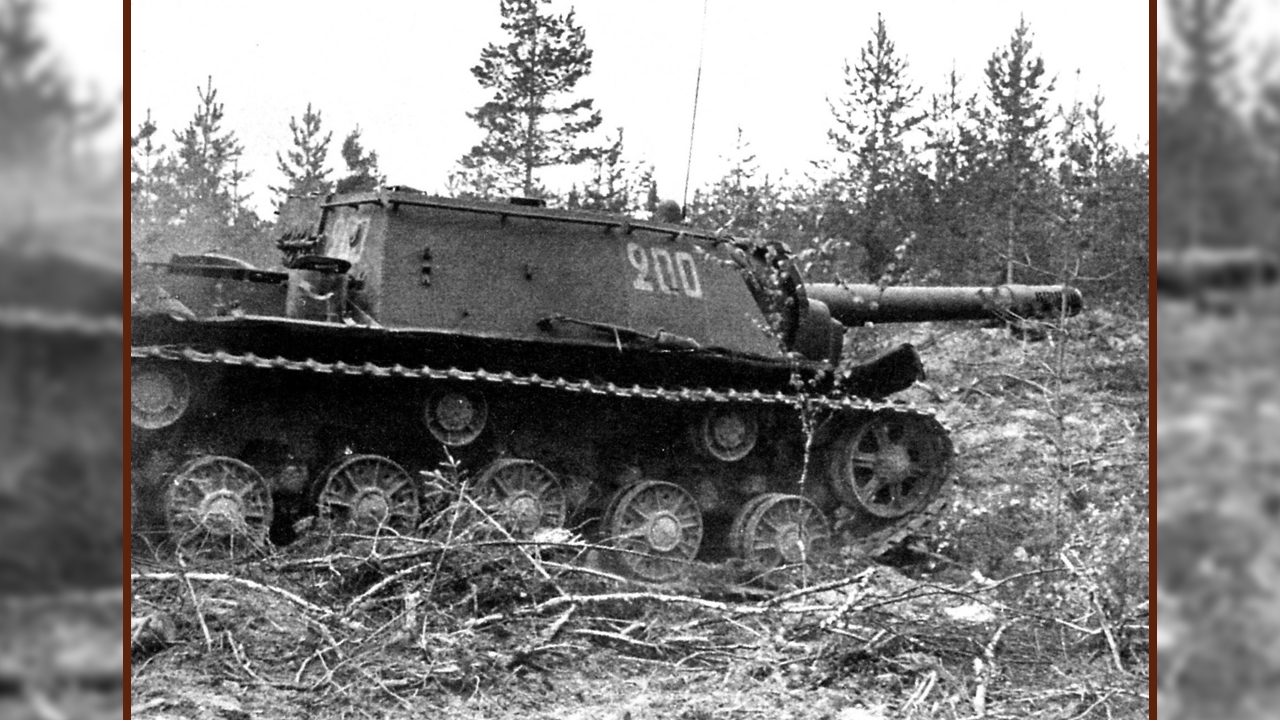 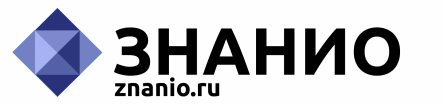 Боевое крещение самоходки СУ-152 получили на Курской дуге
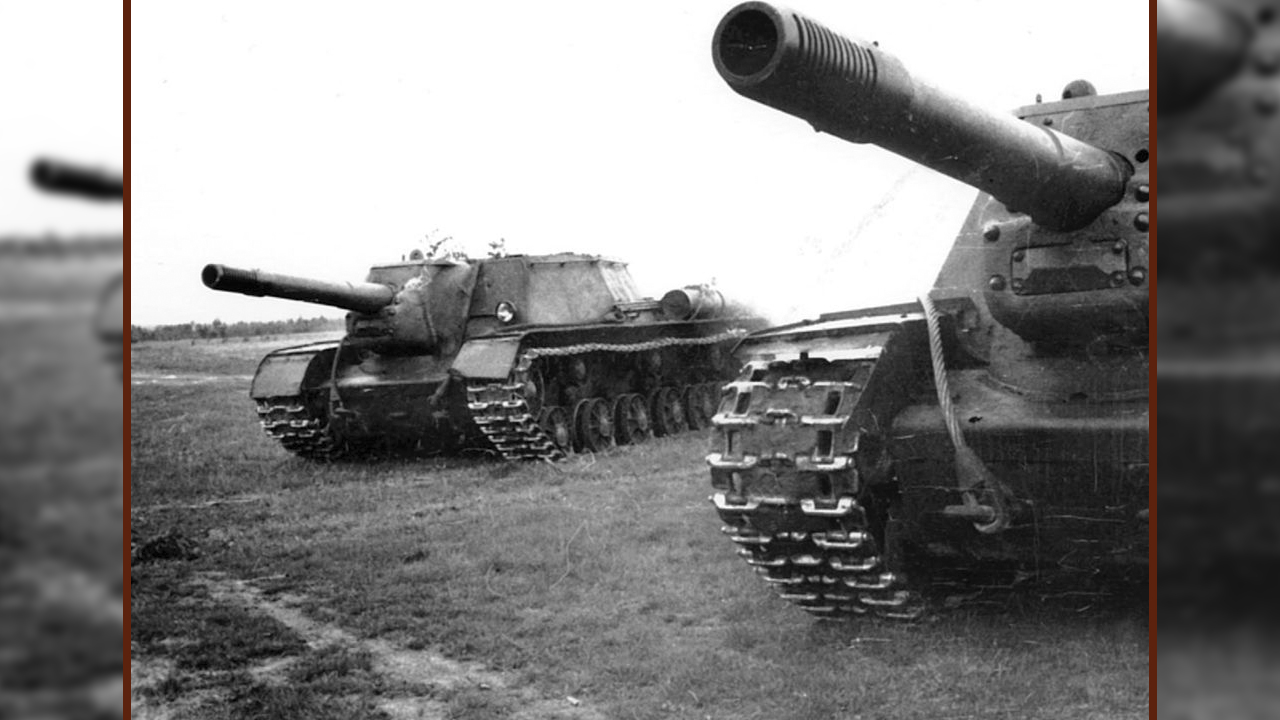 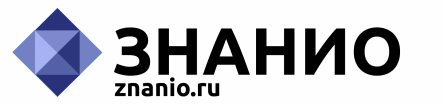 СУ-152 проявили себя в единоборстве с немецкими «Тиграми», «Пантерами» и «Элефантами». Их бронебойные снаряды пробивали броню вражеских машин, срывали с них башни
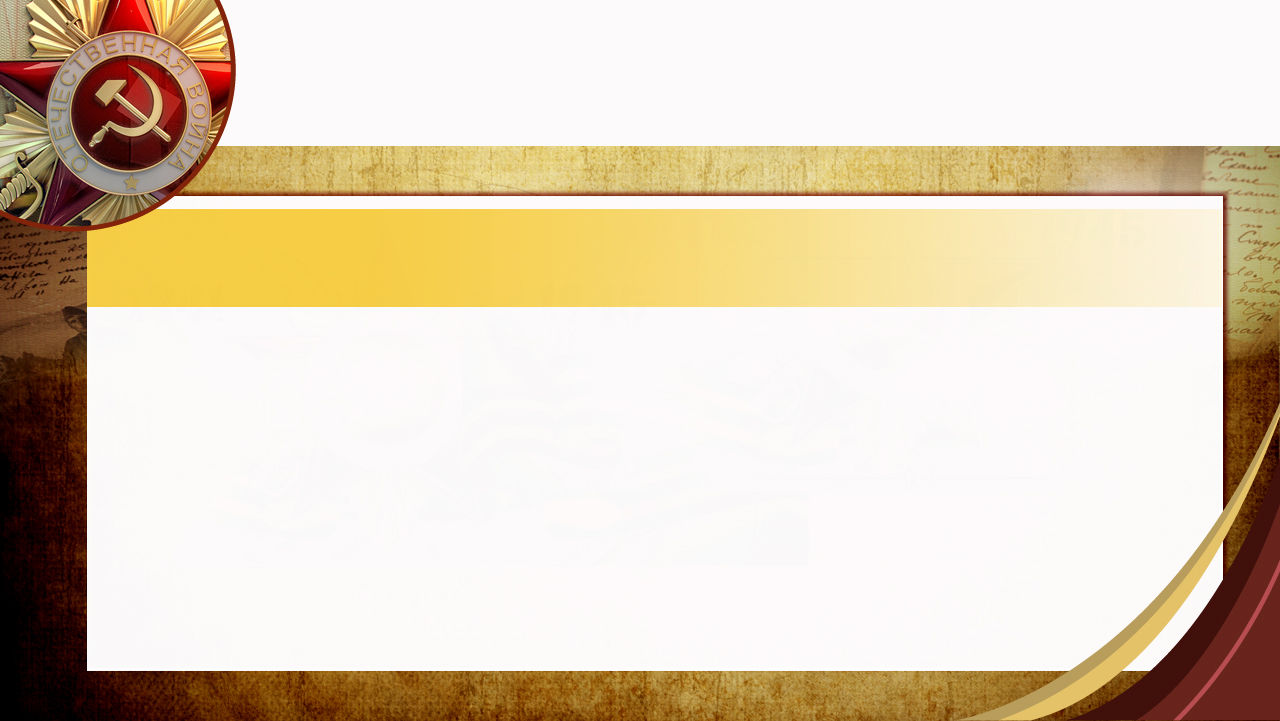 Меч Победы
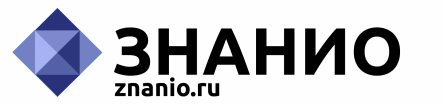 МОНУМЕНТ «РОДИНА-МАТЬ ЗОВЕТ»
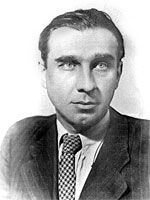 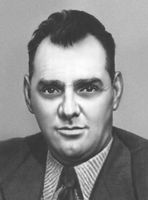 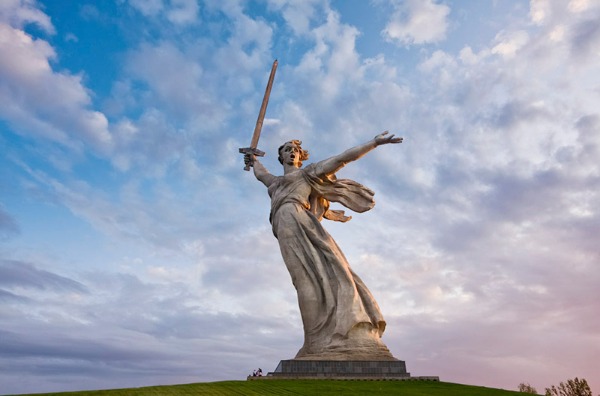 Николай Никитин
инженер
Евгений Вучетич
скульптор
г. Сталинград
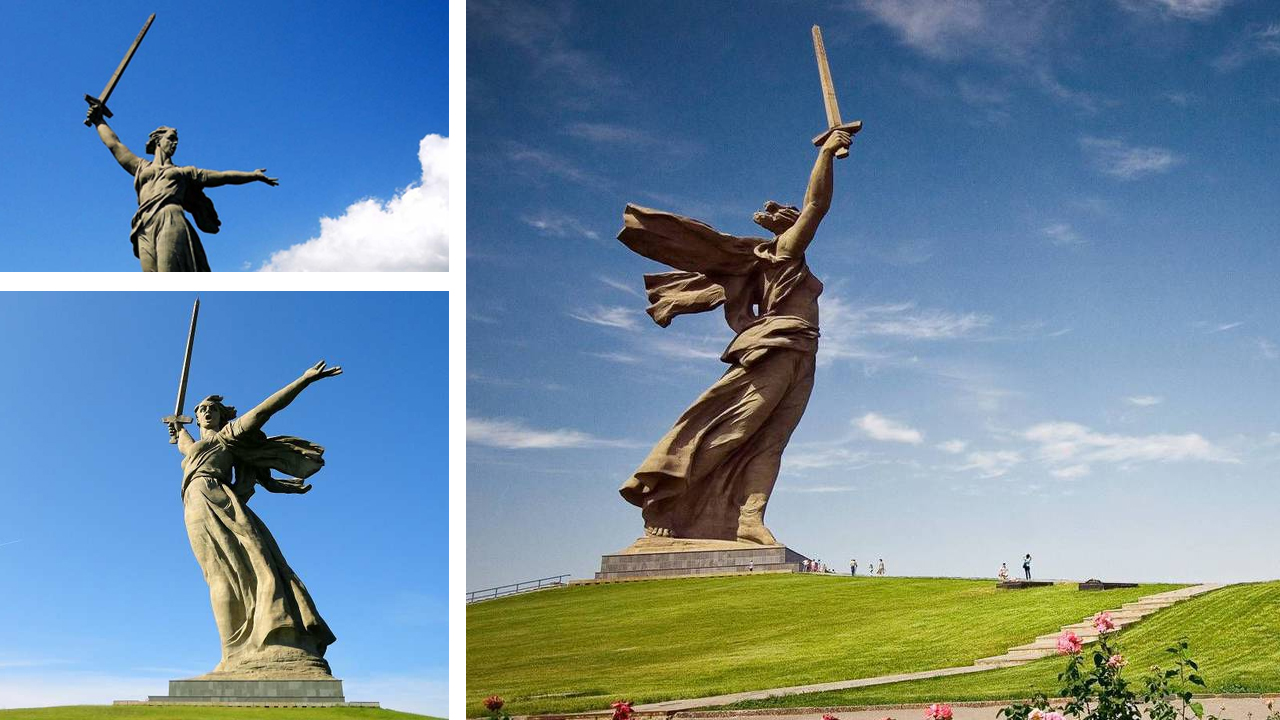 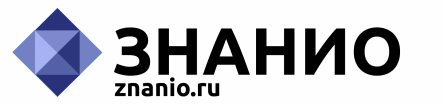 Скульптура 
«Родина-мать зовет!»
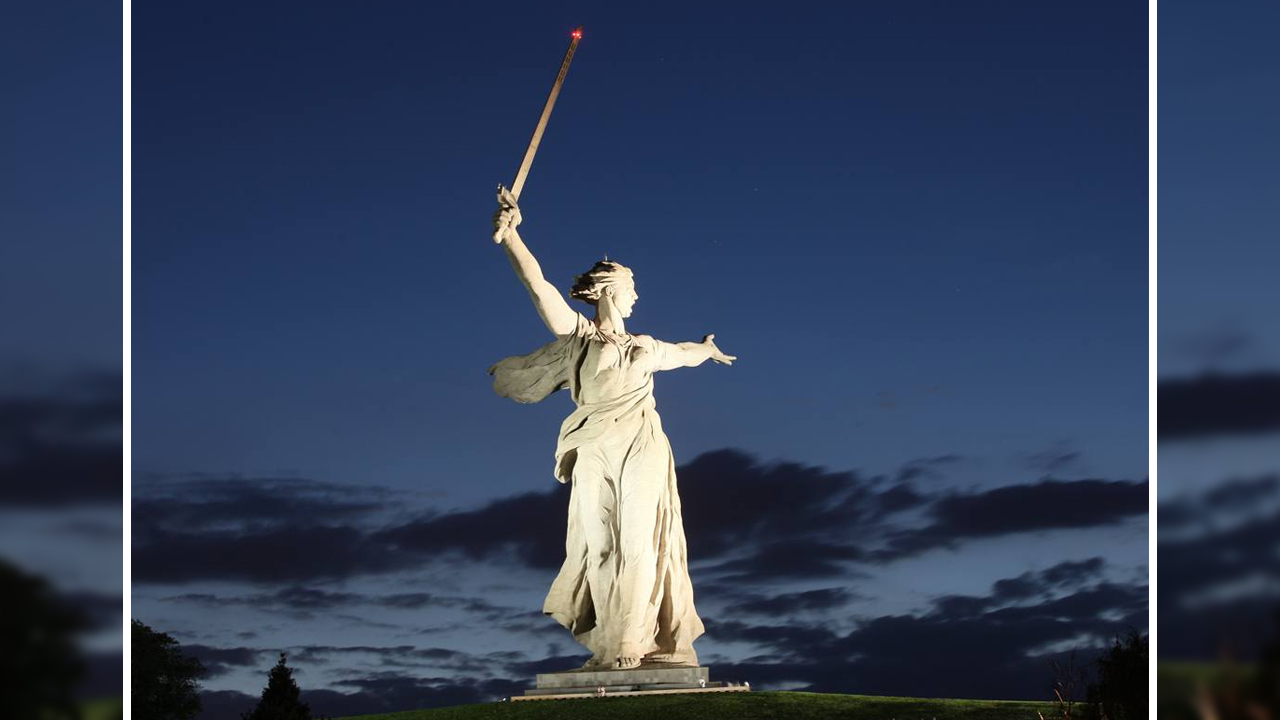 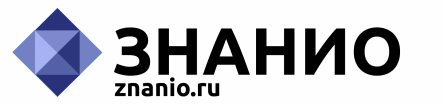 Родина-мать – собирательный образ Родины, которая призывает всех объединиться, чтобы разбить врага
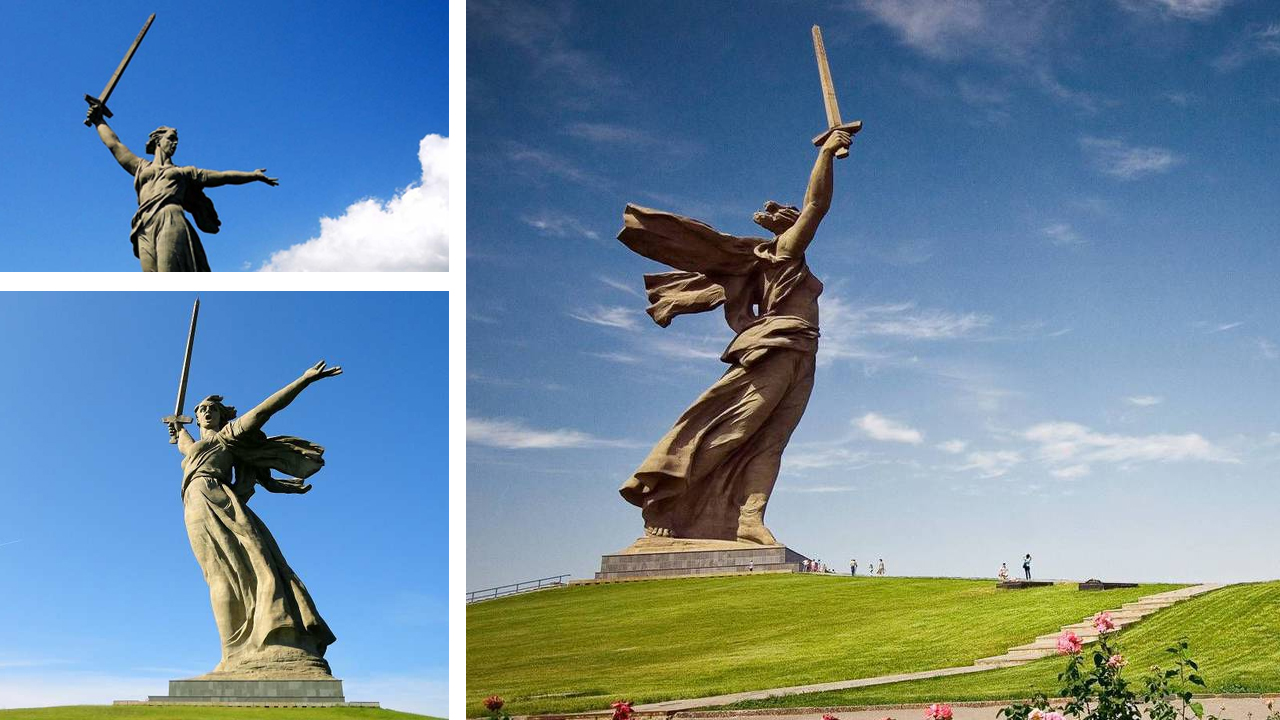 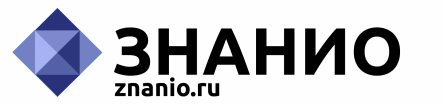 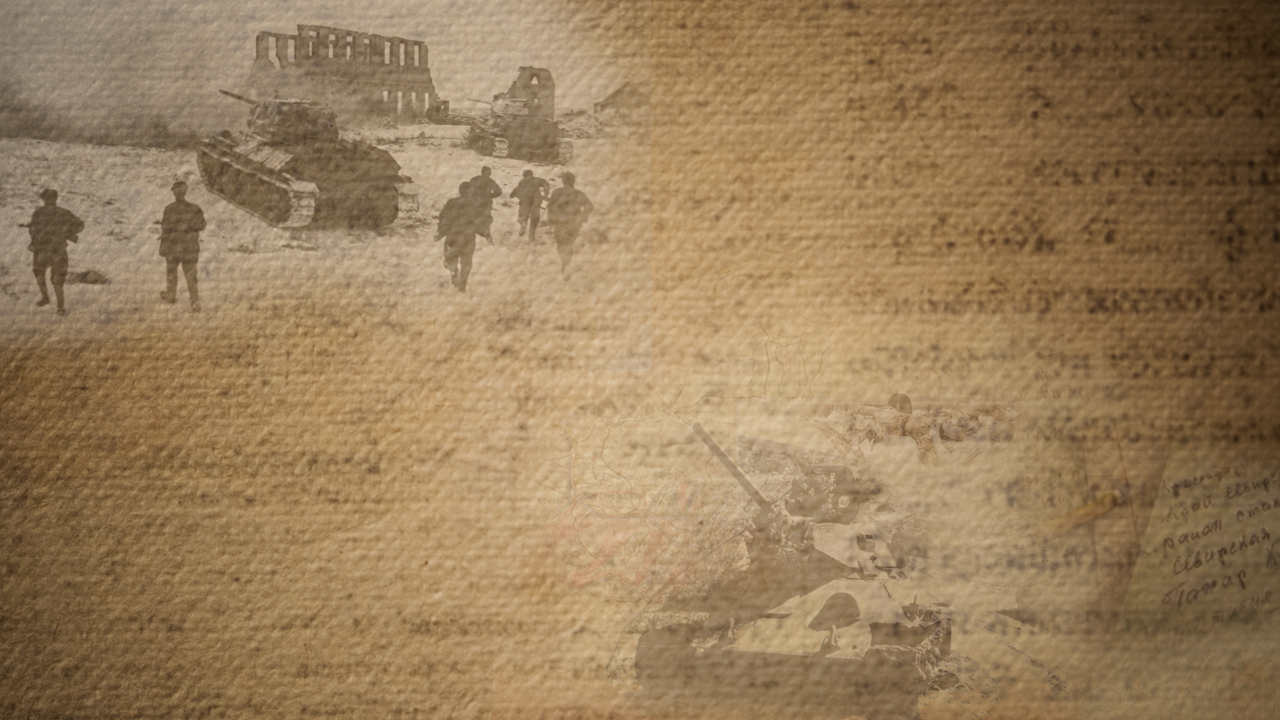 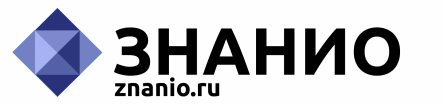 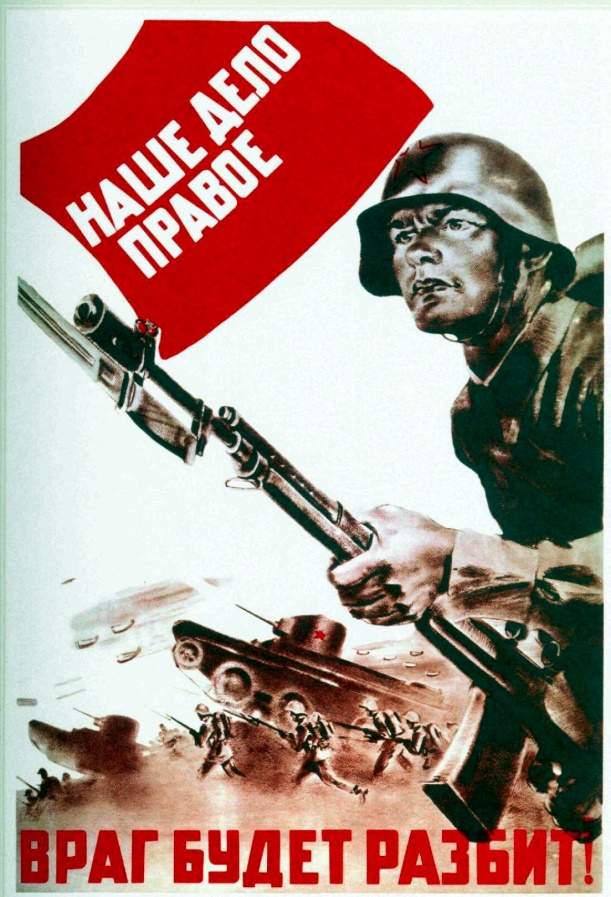 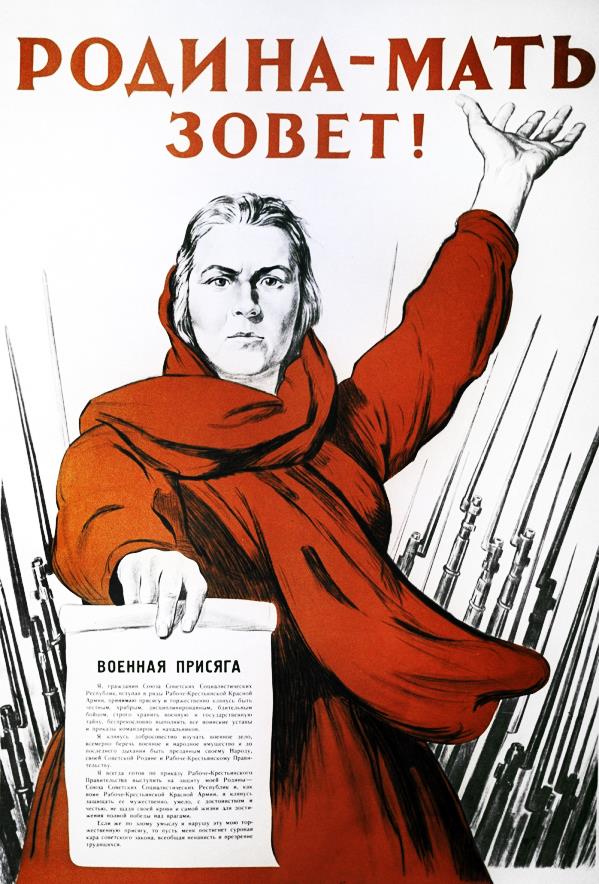 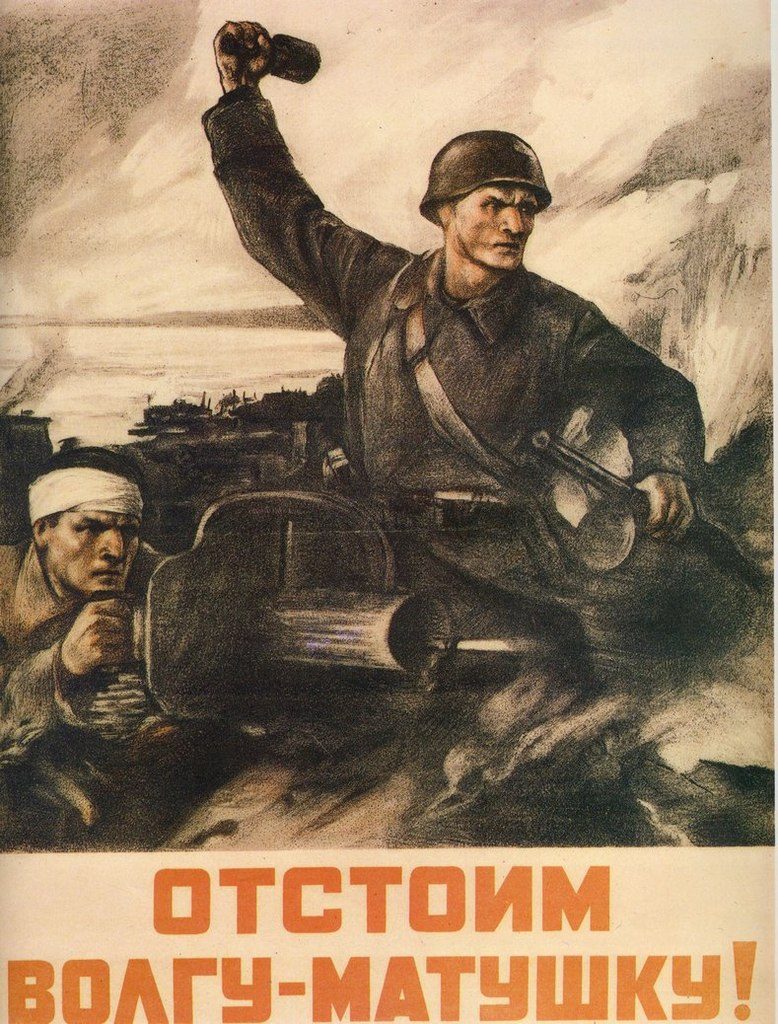 Сотни миллионов людей Земли пристально следили за событиями Сталинградской битвы
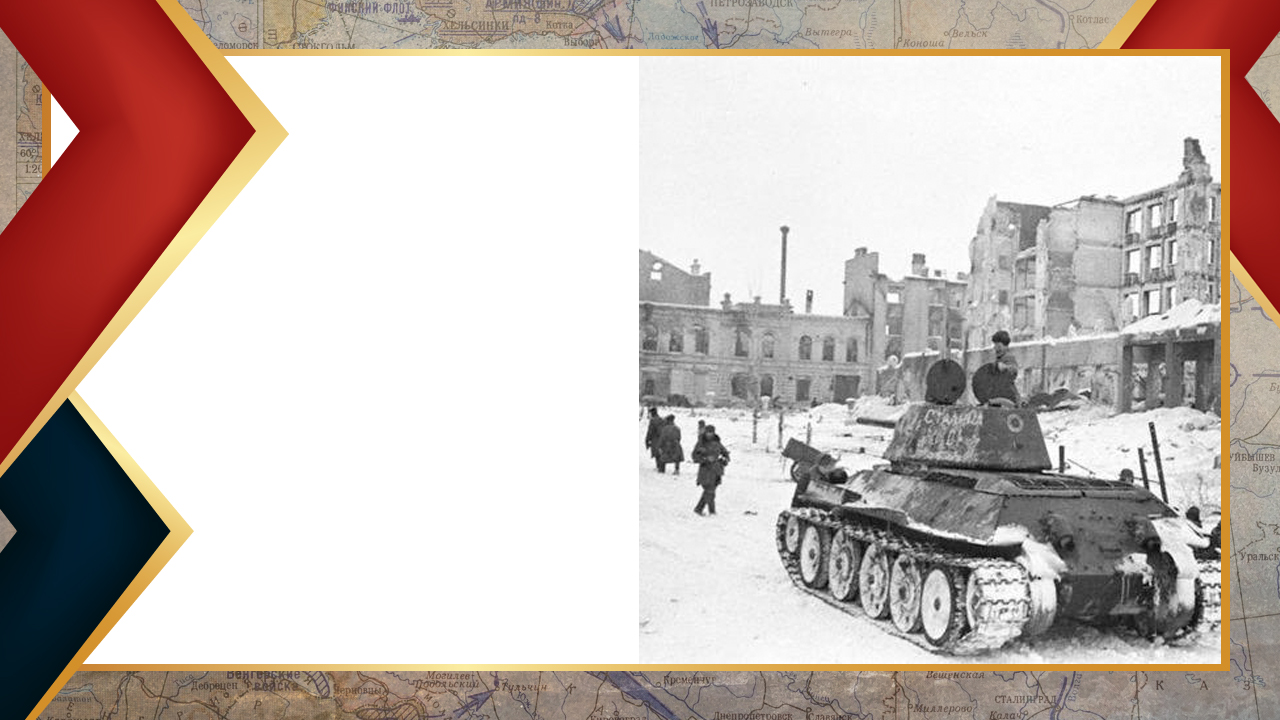 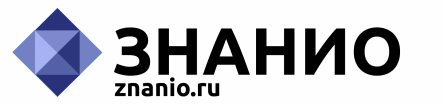 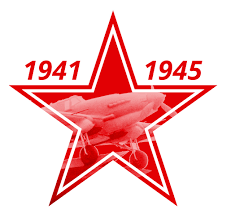 Мы засыпали 			с думой о тебе.
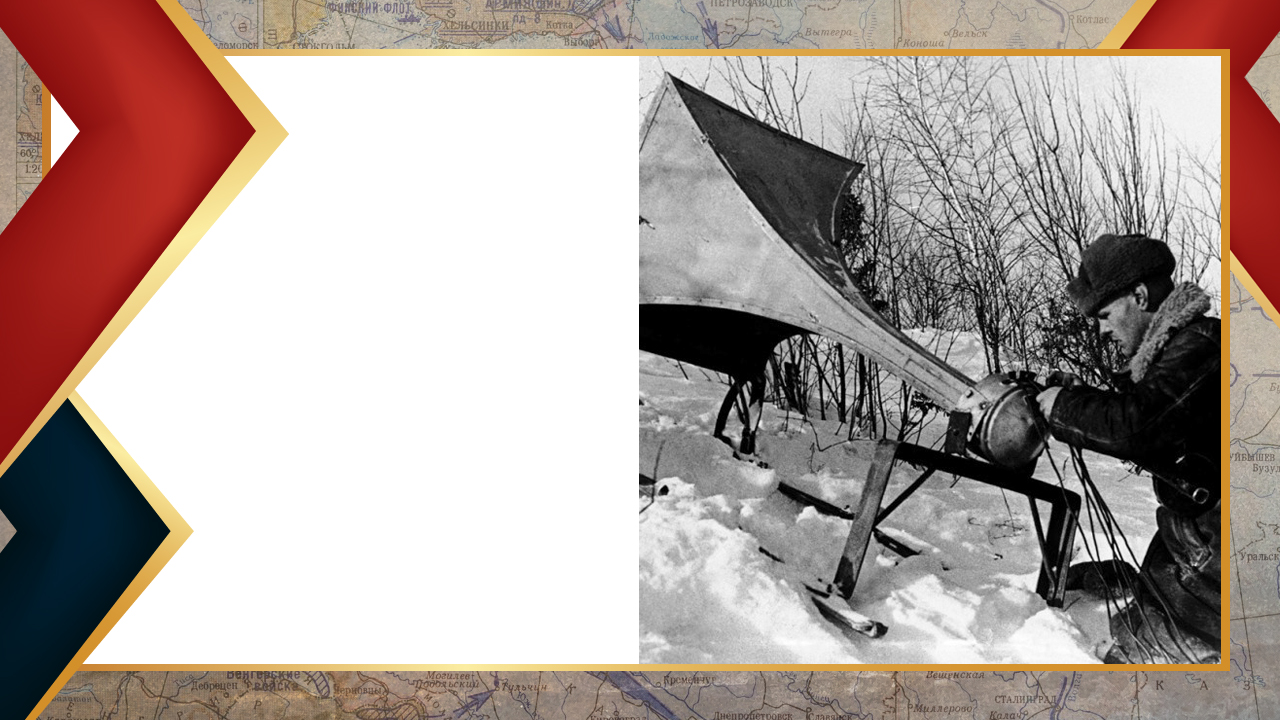 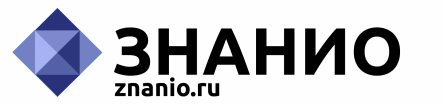 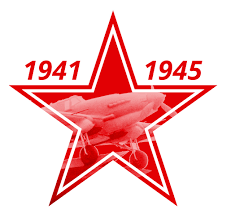 Мы на заре включали 						репродуктор,
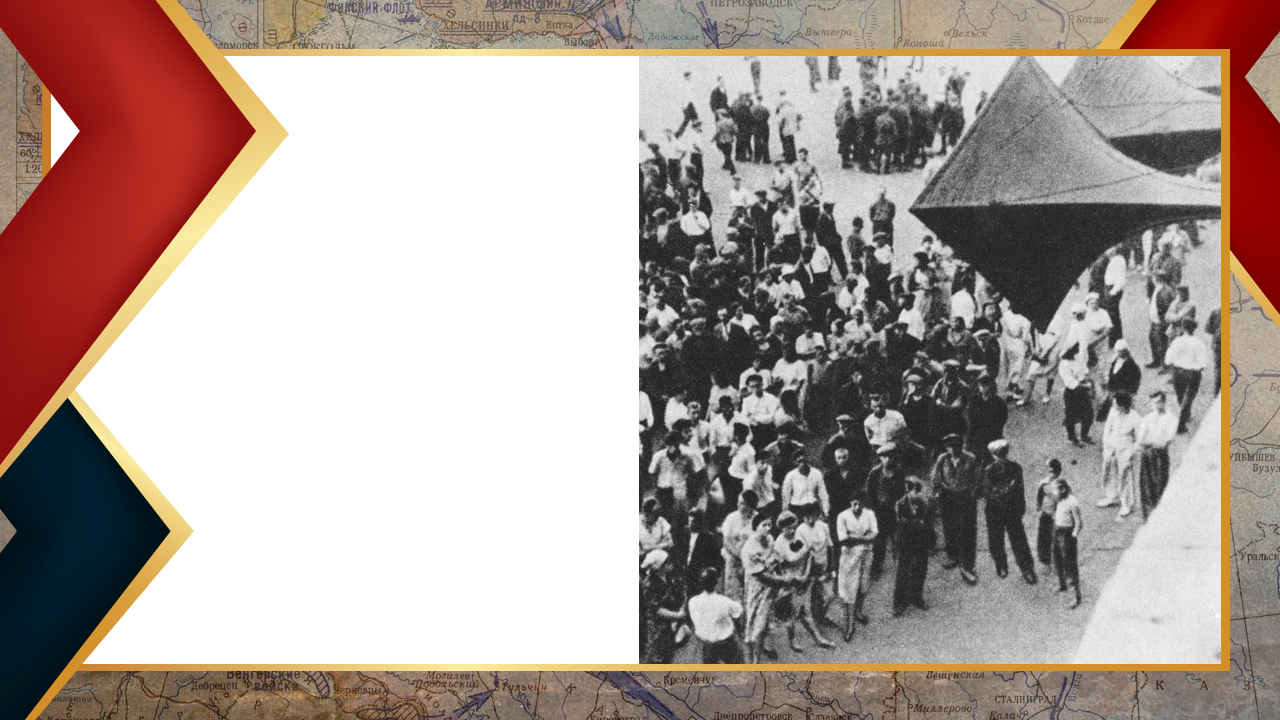 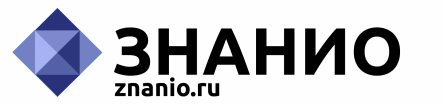 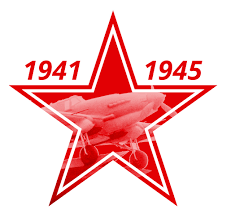 Чтобы услышать 			о твоей судьбе.
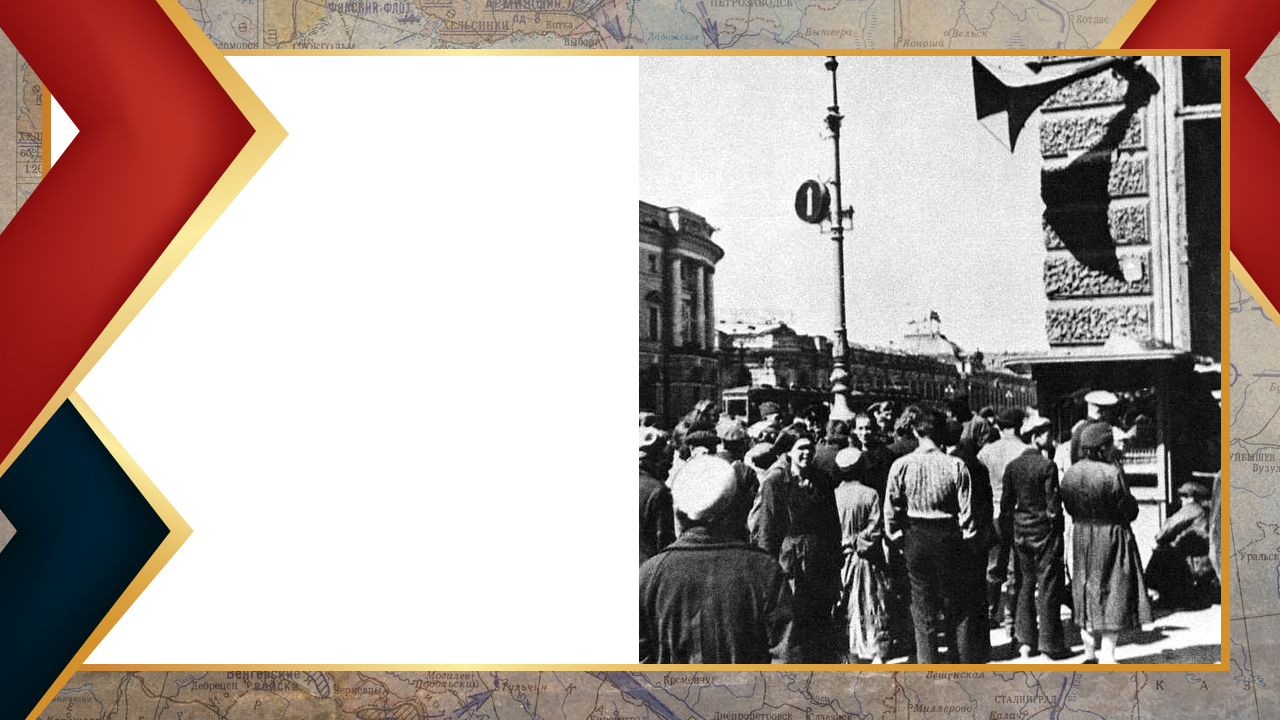 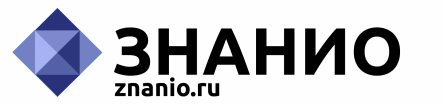 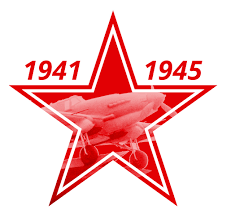 Тобою начиналось 					наше утро.

			     Ольга Берггольц
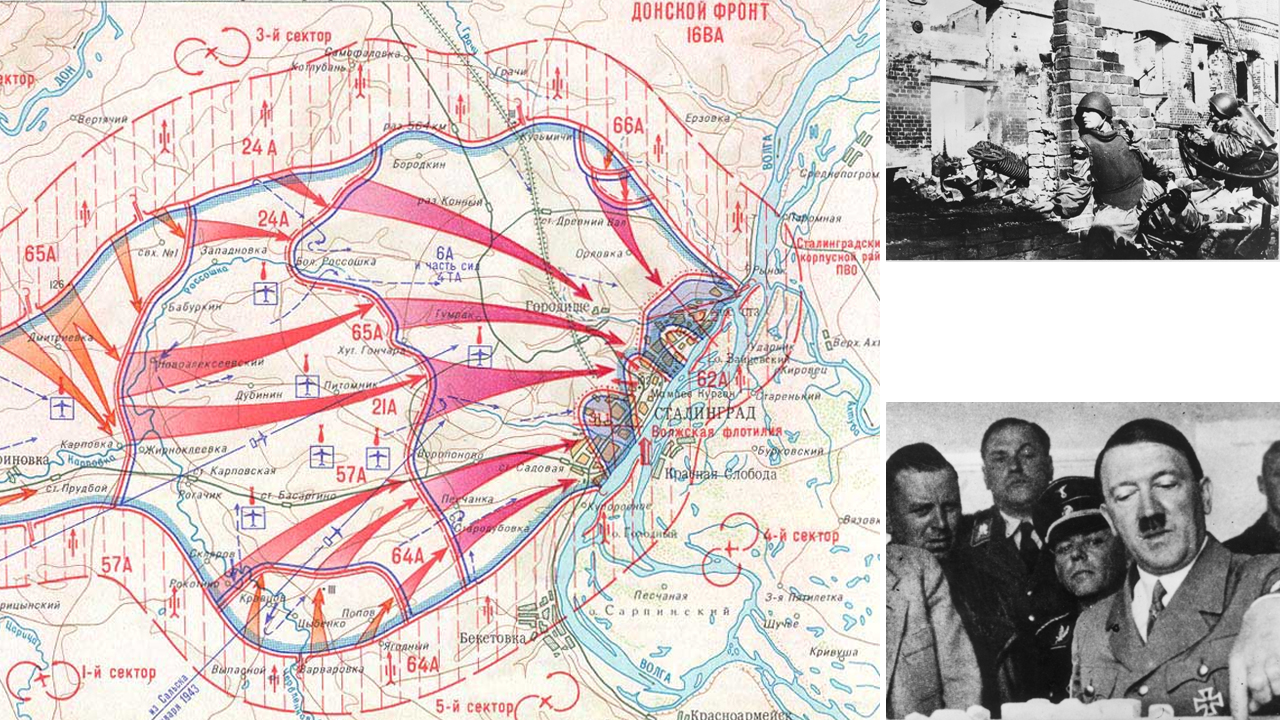 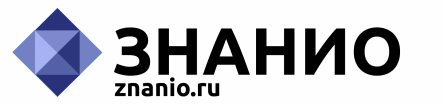 Сталинградская битва
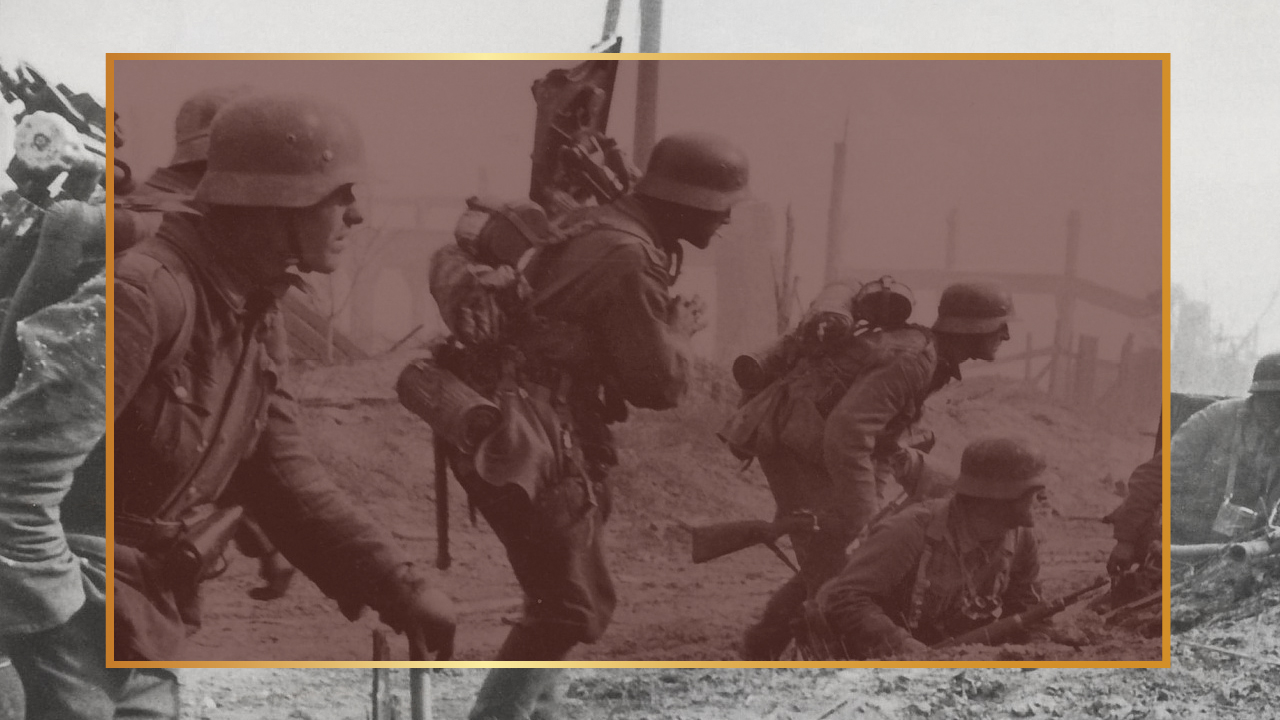 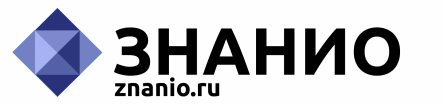 17 июля 1942 г.
начало 
Сталинградской битвы
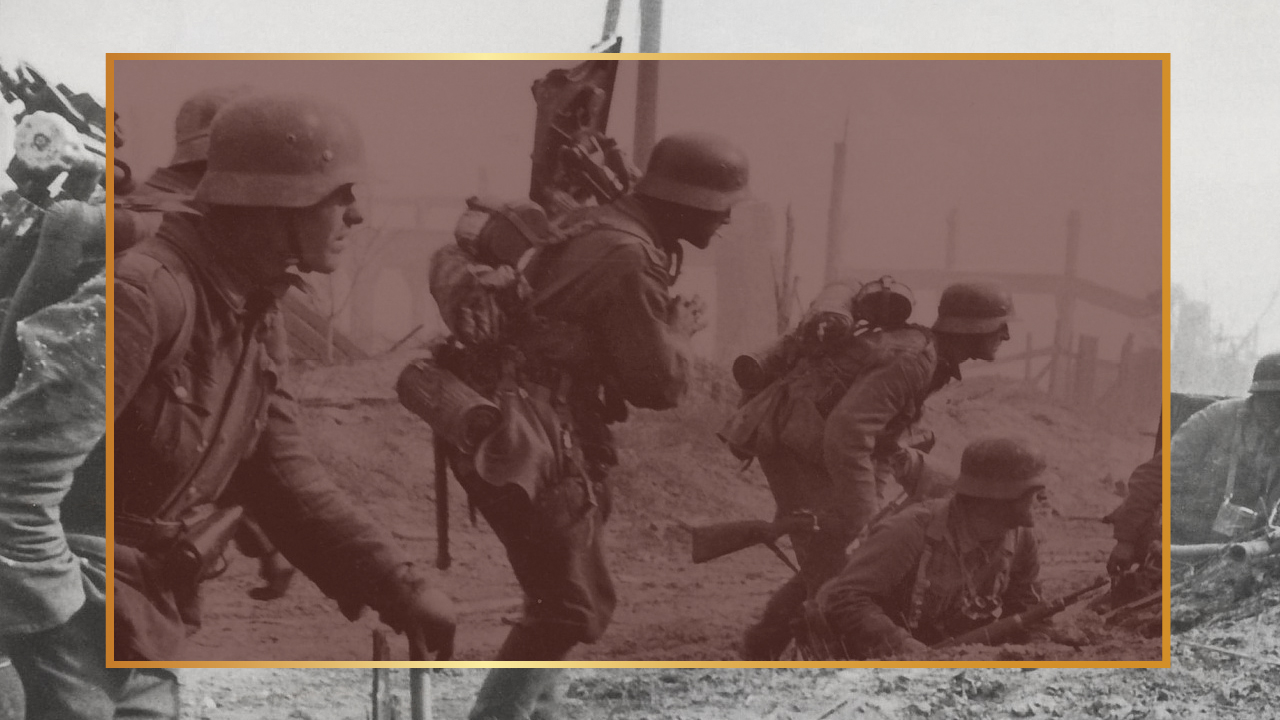 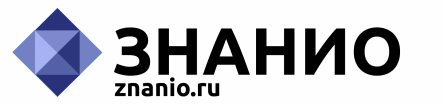 «Стоять насмерть, 
ни шагу назад!»
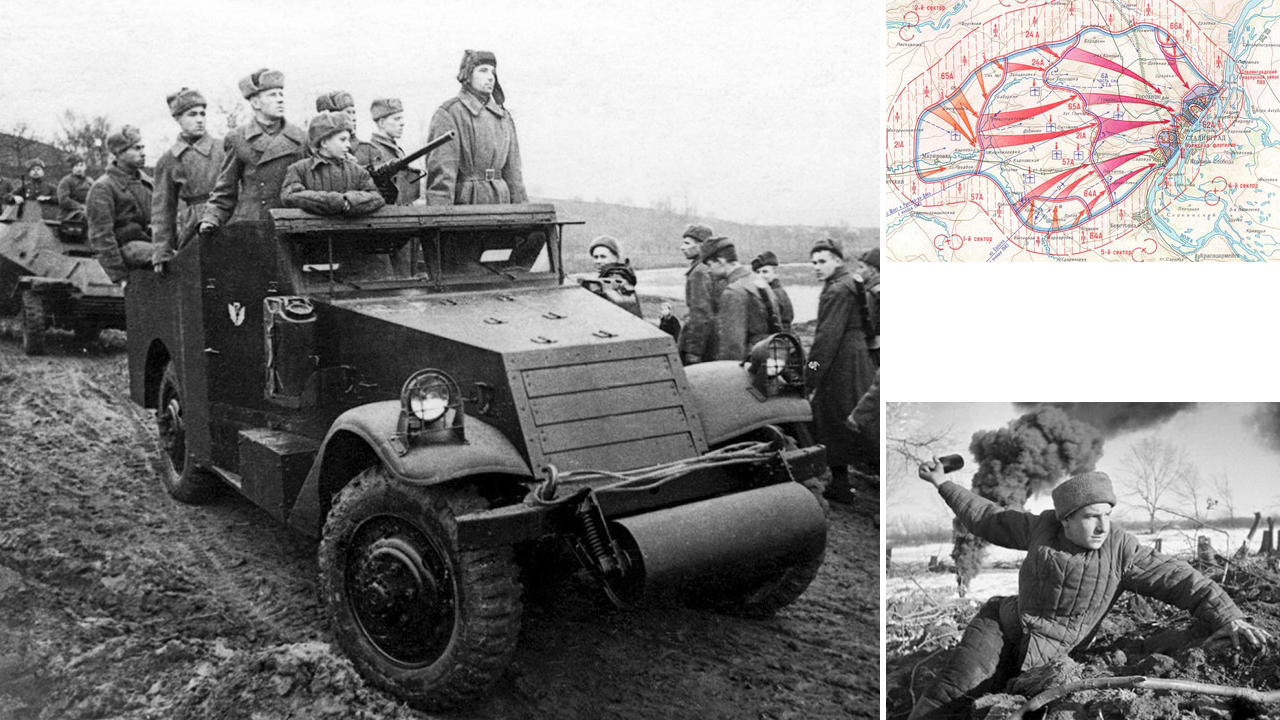 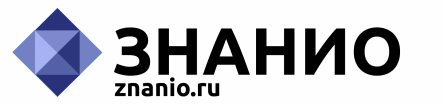 Сталинградская битва
200 дней и ночей велись ожесточенные бои. Они развернулись на огромной территории площадью около 100 000 кв.км при протяженности фронта от 400 до 850 км
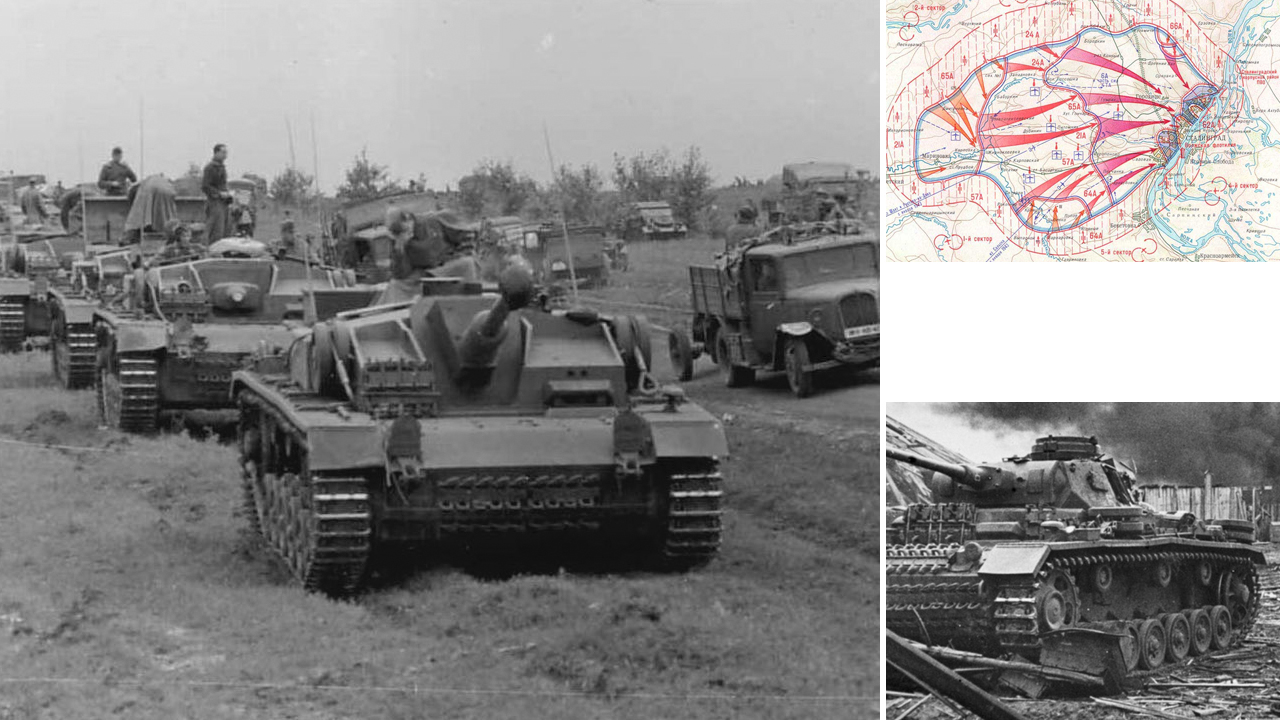 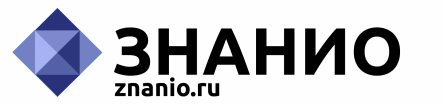 Сталинградская битва
По целям, размаху и напряженности боевых действий Сталинградская битва превзошла все предшествующие ей сражения мировой истории
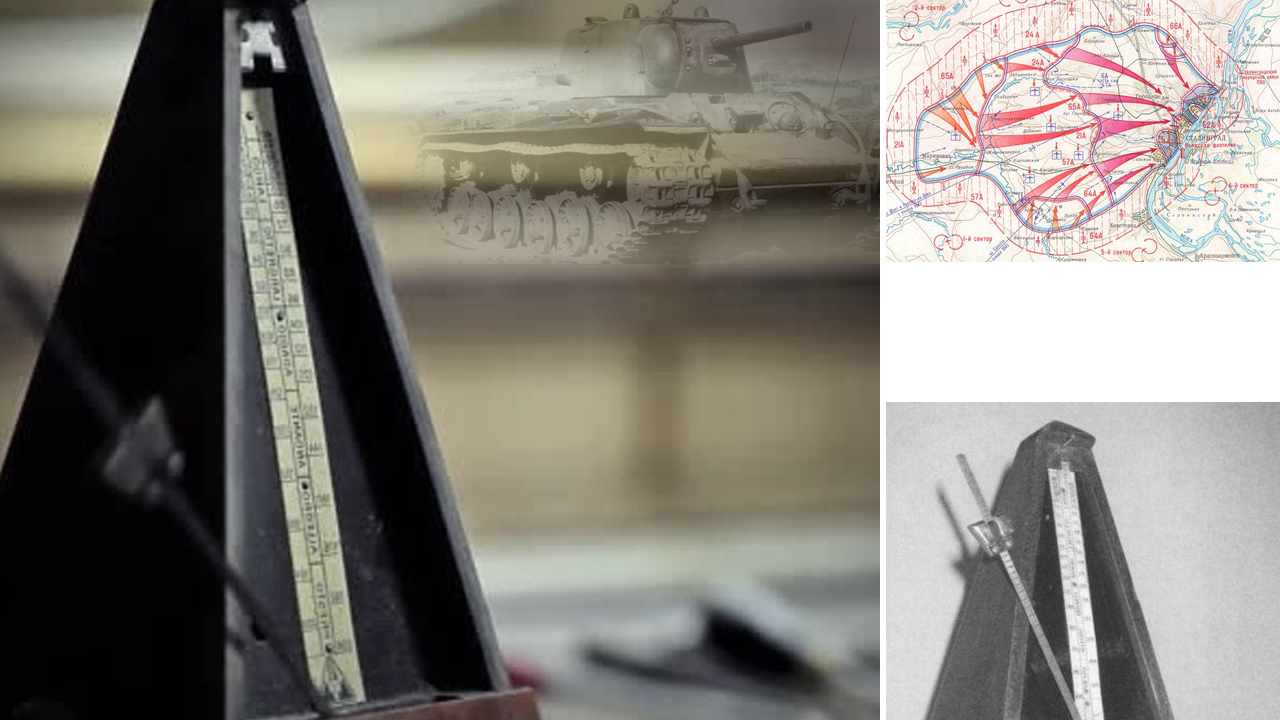 Психологическое давление на противника: монотонный стук метронома, который прерывался  через 7 ударов комментарием на немецком языке: «Каждые 7 секунд на фронте погибает один немецкий солдат»
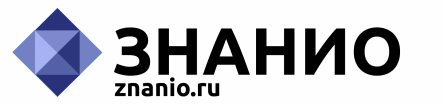 Сталинградская битва
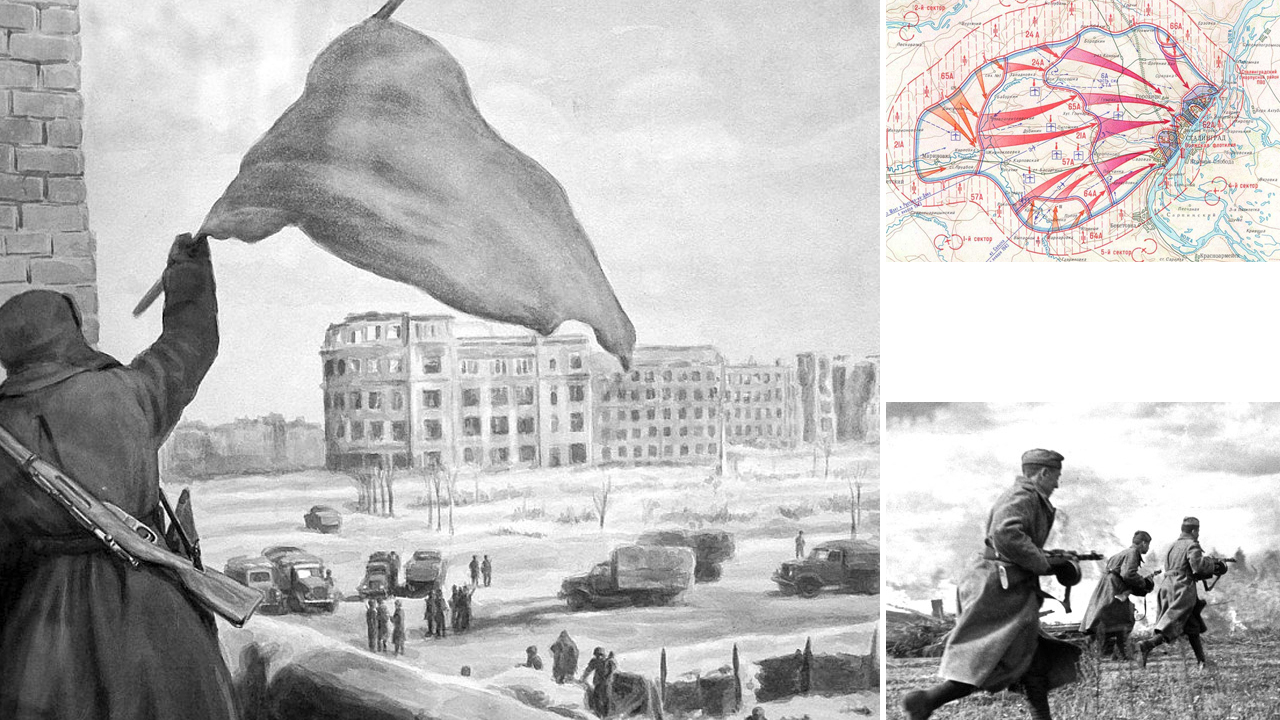 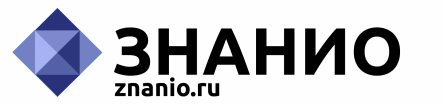 Сталинградская битва
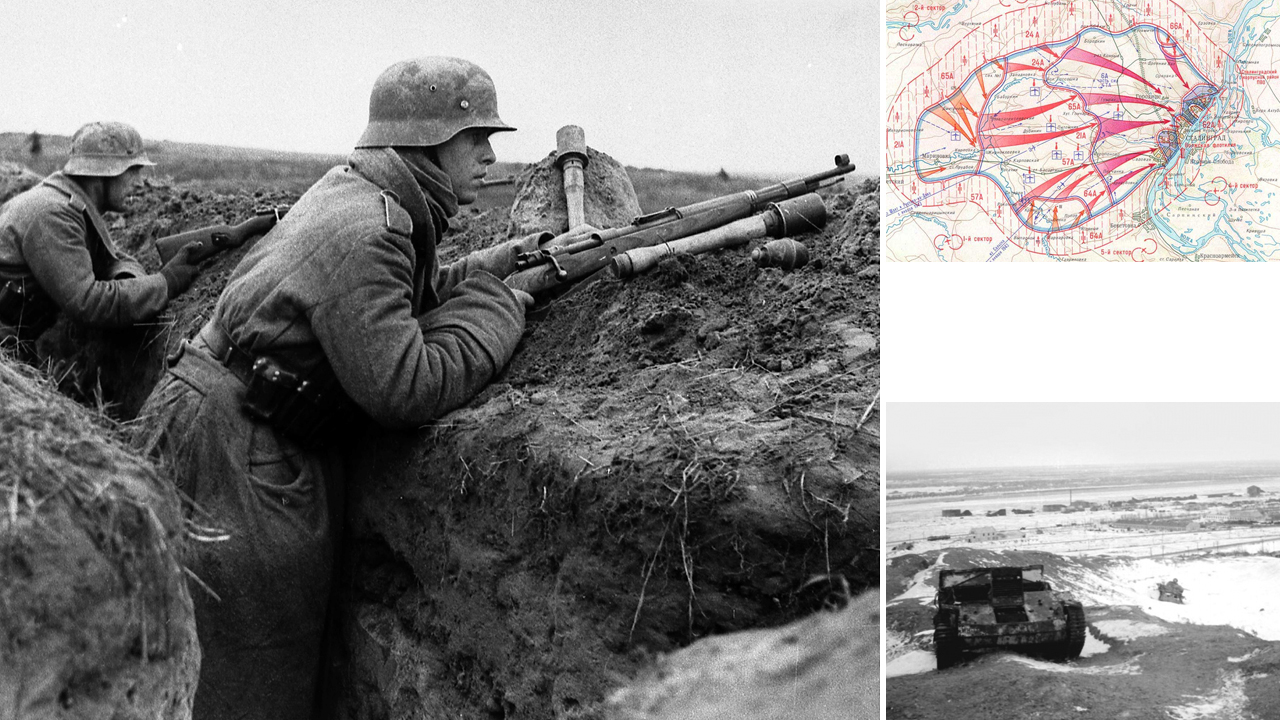 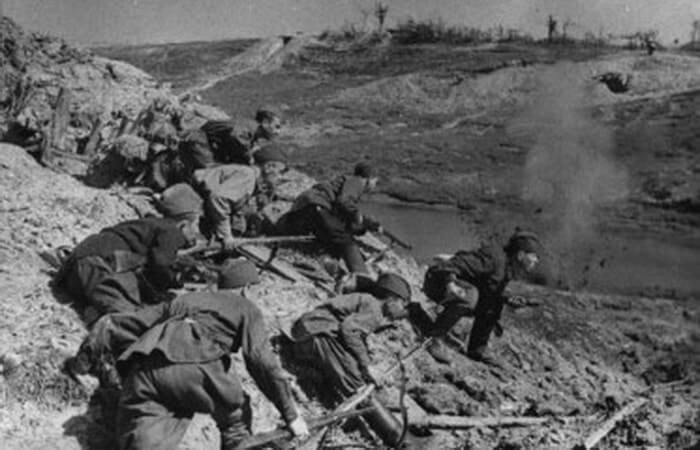 Самые ожесточенные бои шли на главной высоте города – Мамаевом кургане
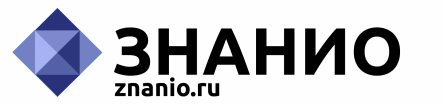 Сталинградская битва
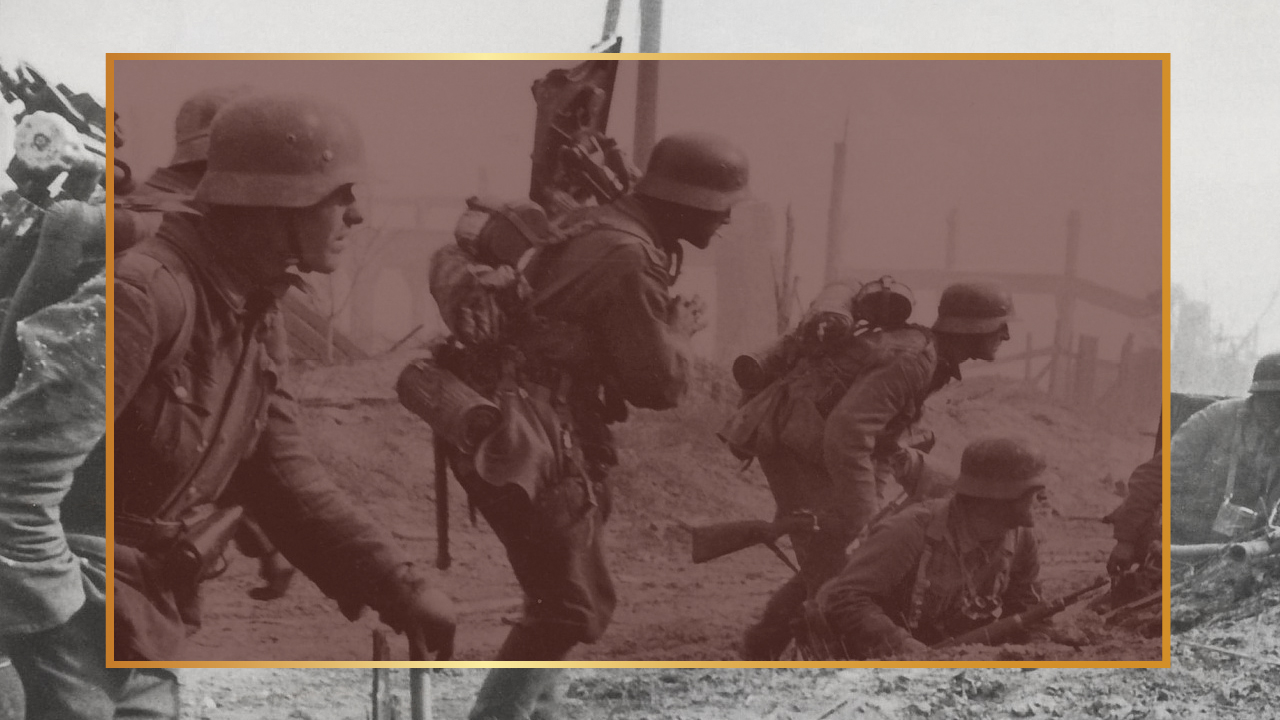 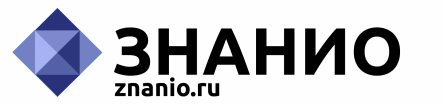 Сталинградская битва длилась 200 дней и ночей 17 июля 1942 г. – 2 февраля 1943 г.
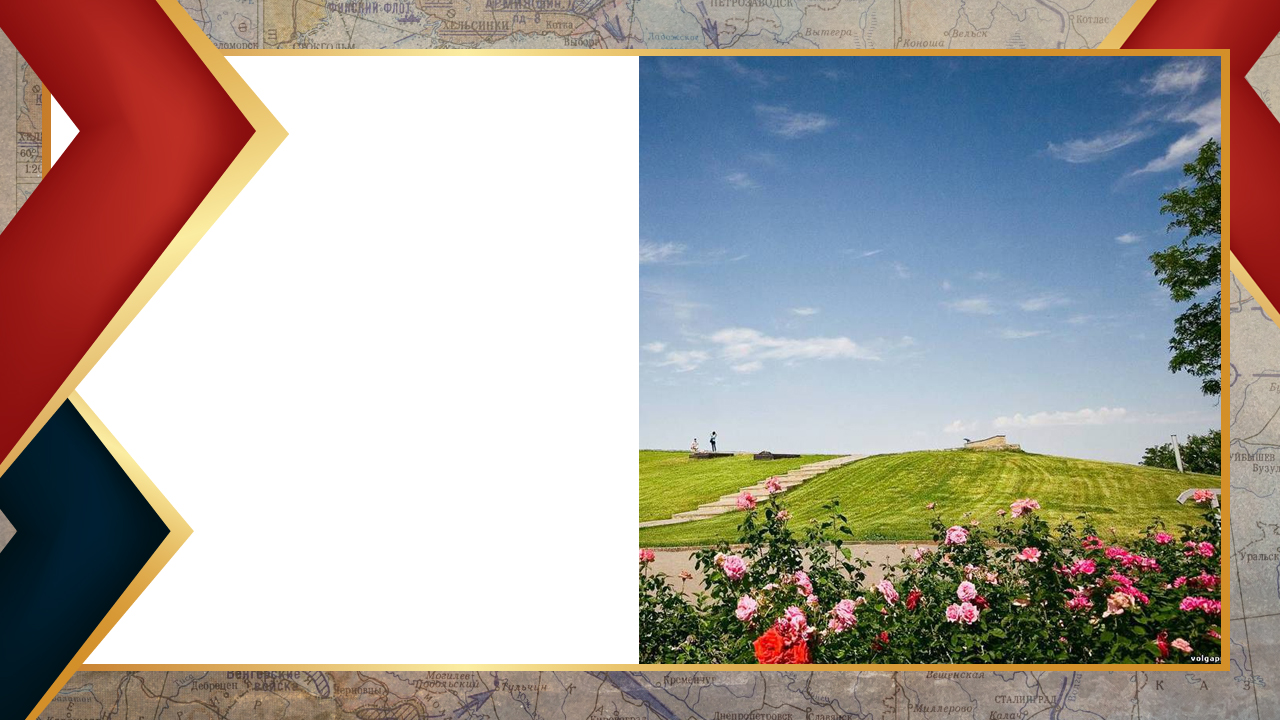 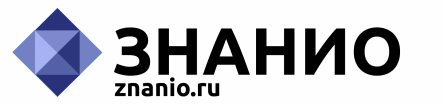 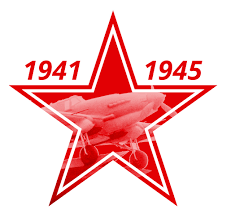 На Мамаевом кургане 							тишина,
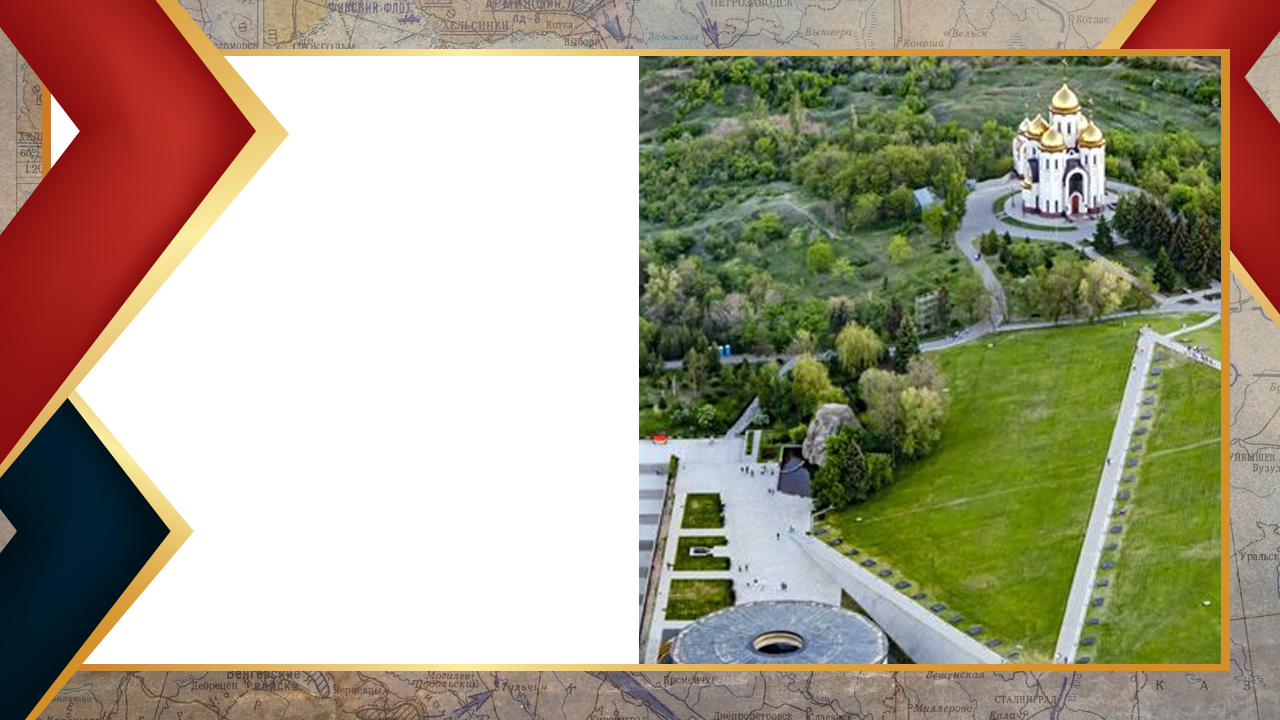 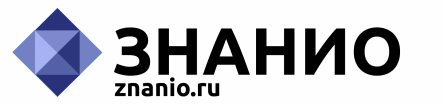 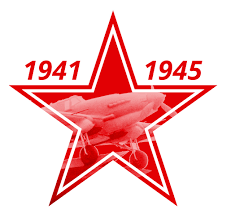 За Мамаевым курганом 							тишина,
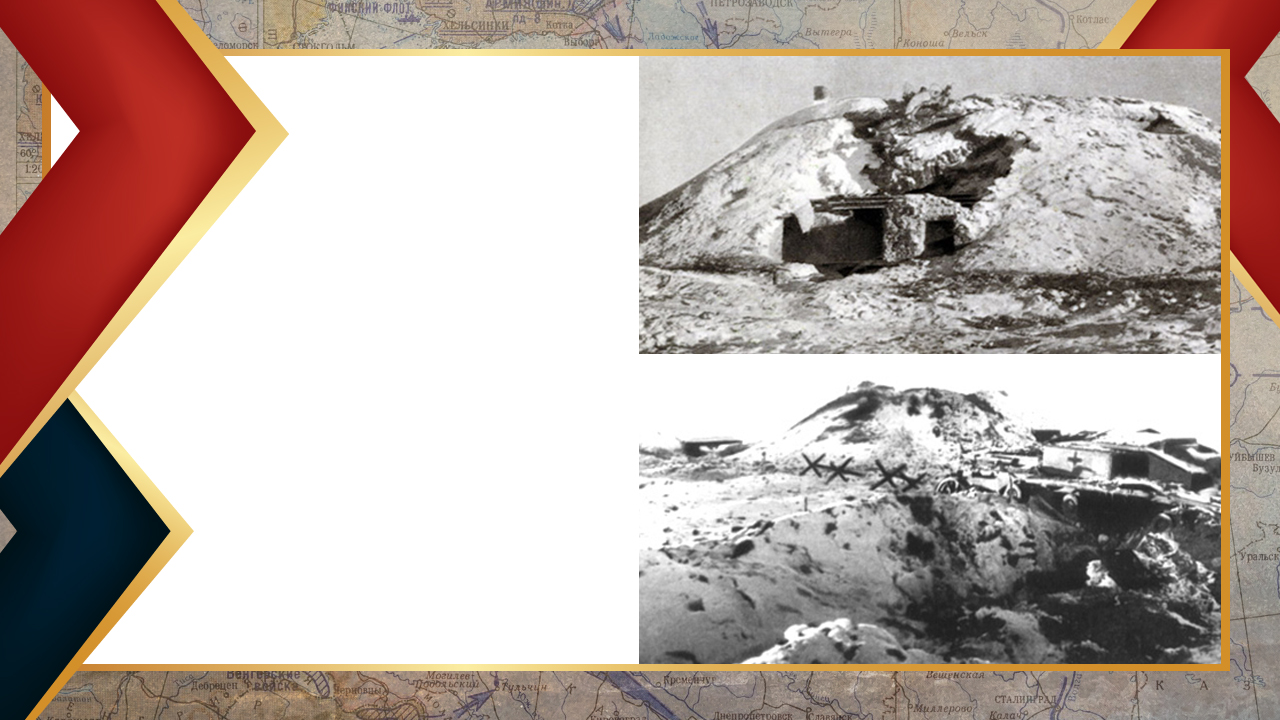 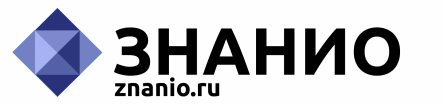 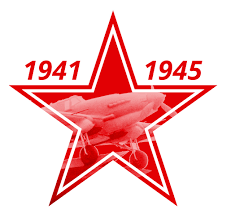 В том кургане 
		похоронена война,
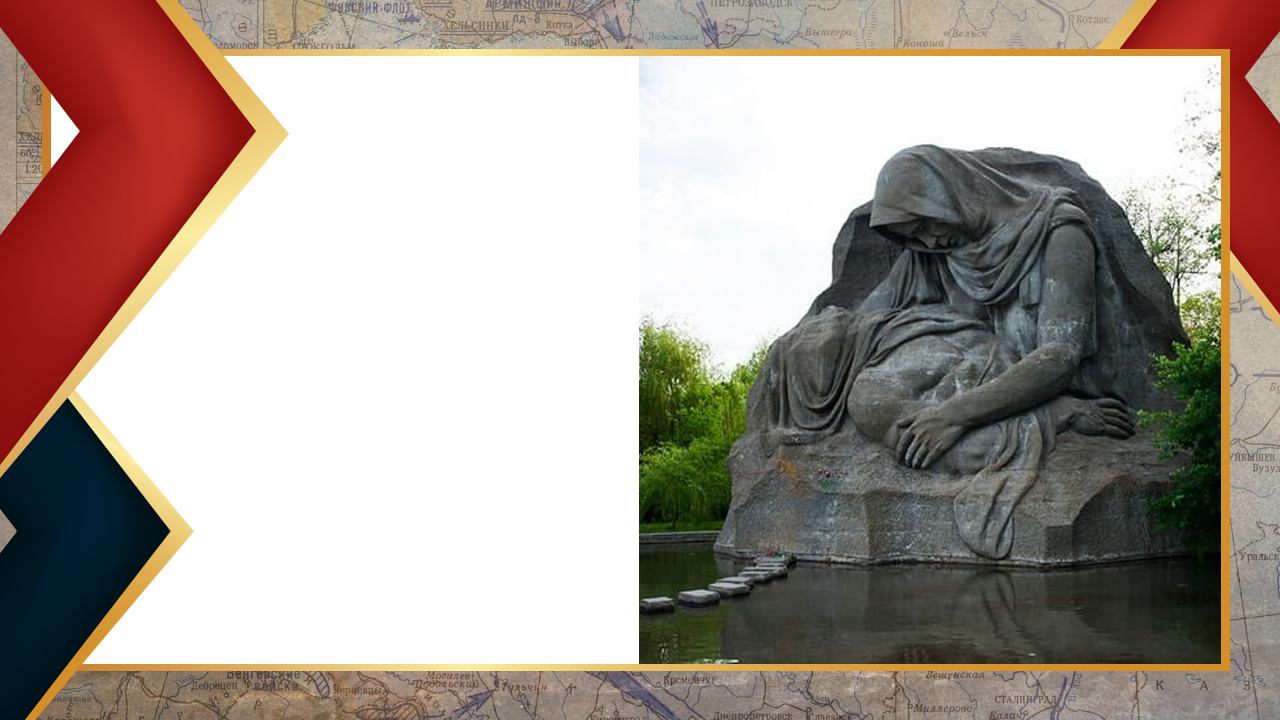 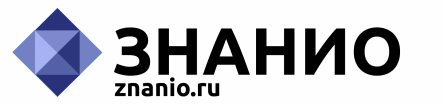 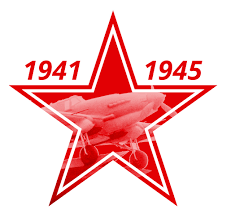 В мирный берег тихо 					плещется война.

			стихи В. Боков, 
	музыка А. Пахмутова